Adhoc Committee on Covid - 19
Health Update  

Dr K Cloete
23 July 2021
Overview
Surveillance & Response Update

Expectations for the 3rd wave

The triggered third wave response

Vaccine Implementation update

Conclusions
Surveillance & Response Update
Integrated testing, case, hospitalisation and mortality trends
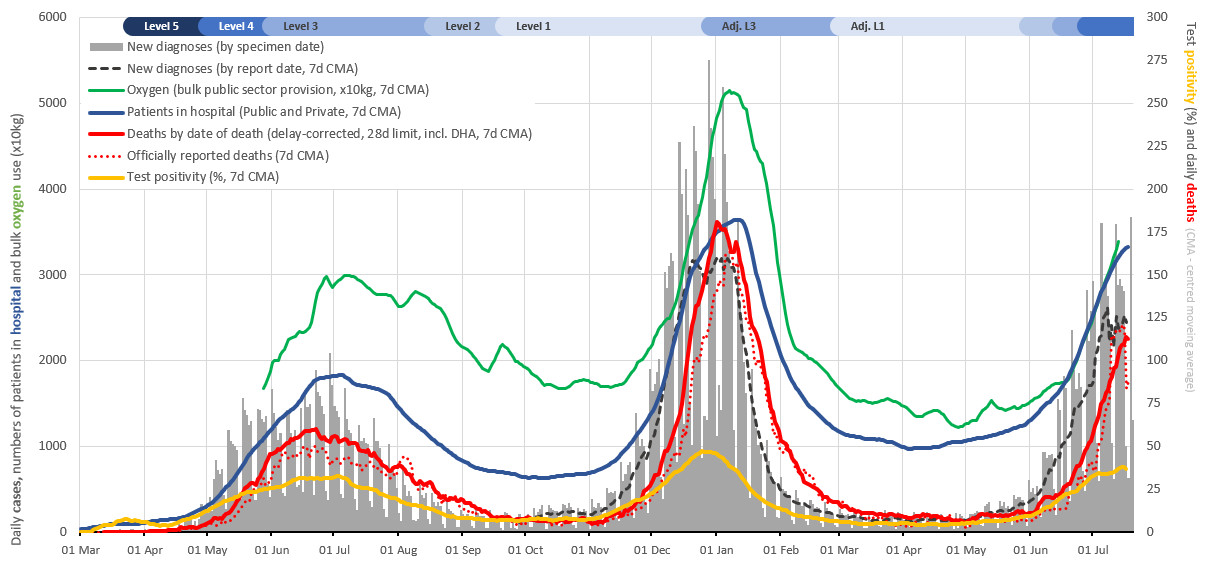 Current reproduction number (Western Cape)
Reproduction number based on cases currently ~1.1
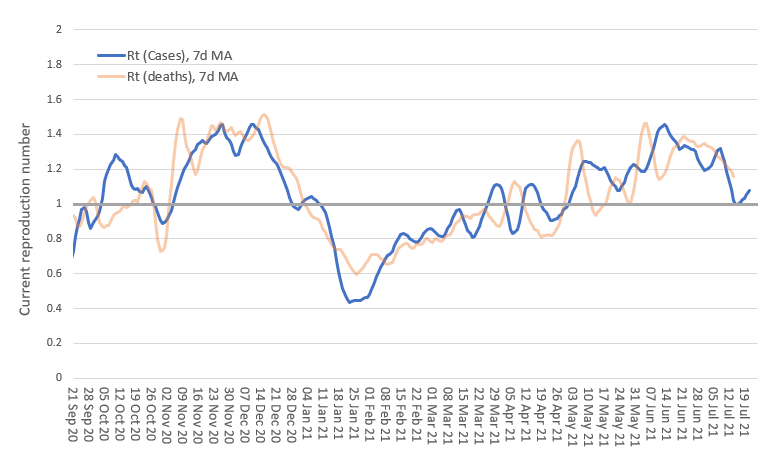 Approximated based on smoothed doubling times, cases by date of reporting
National trends
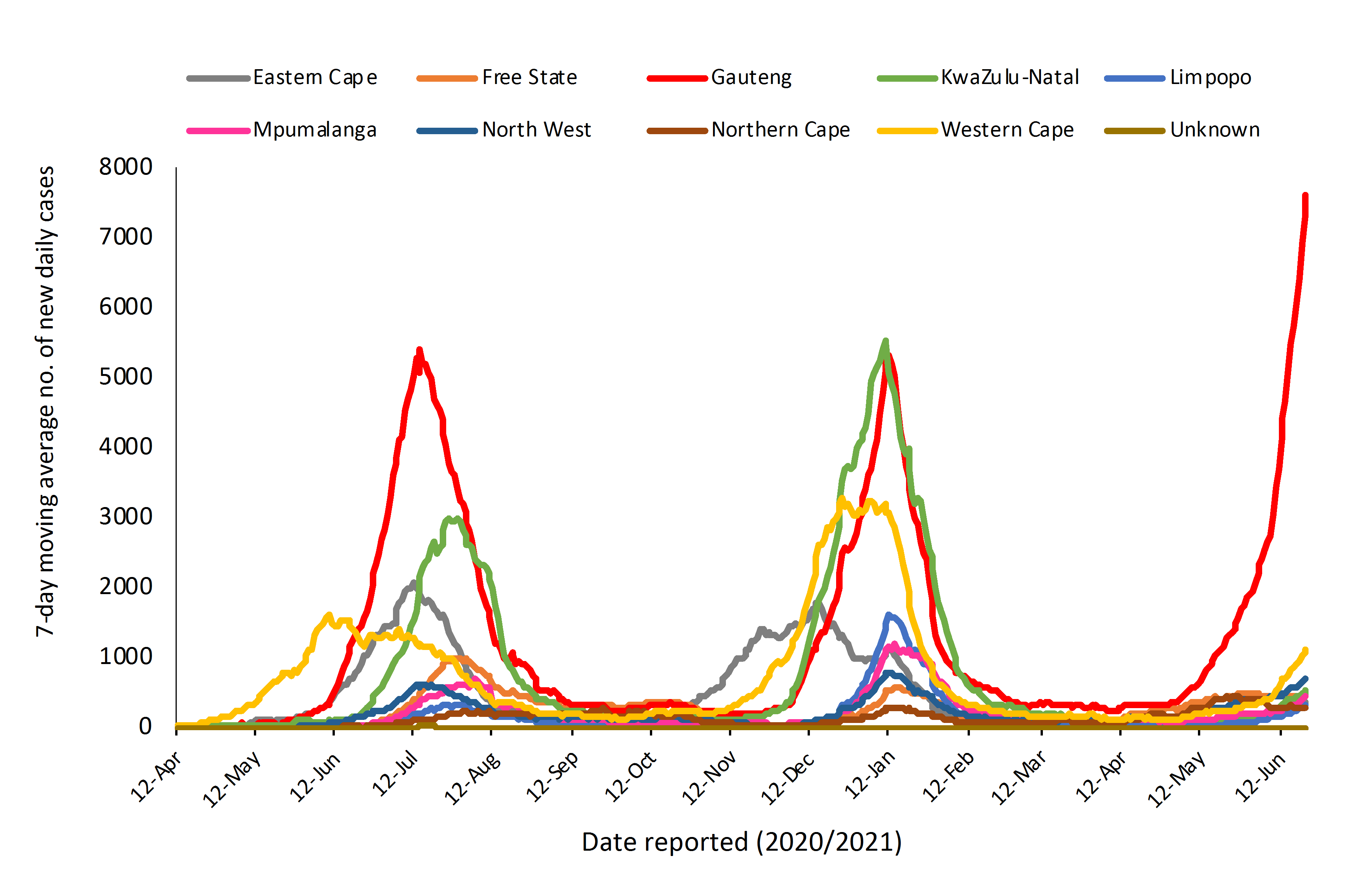 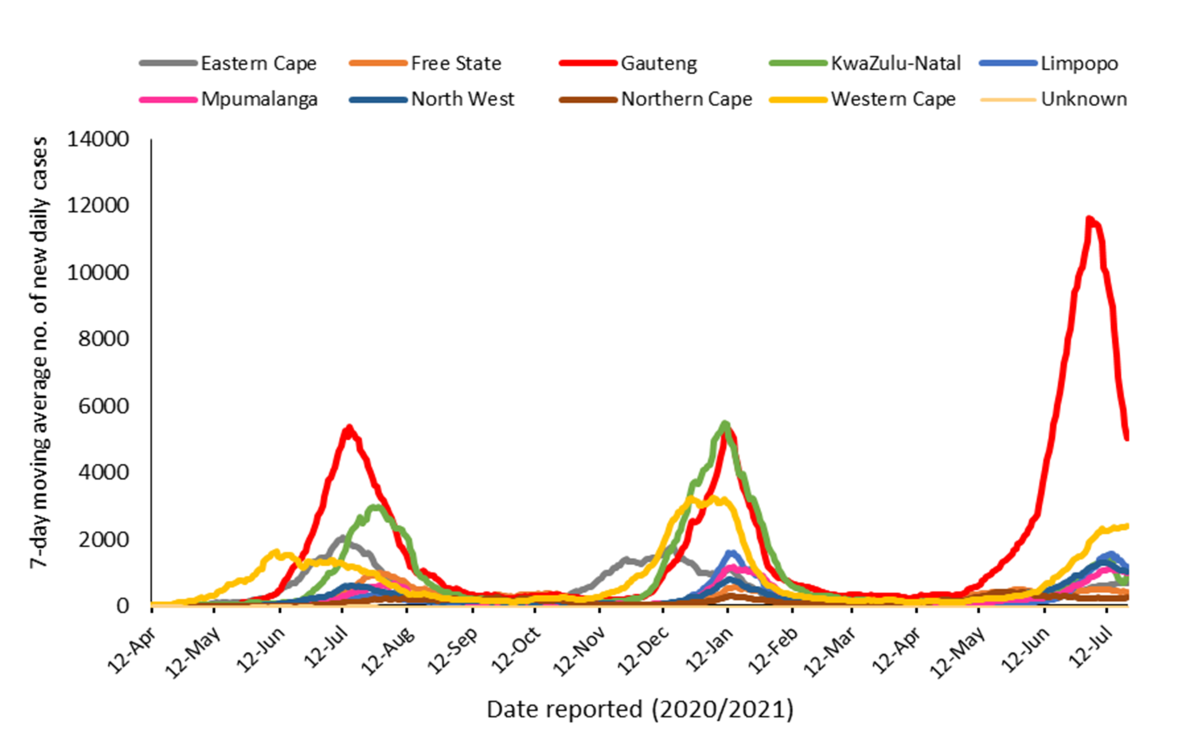 Several provinces showing early signs of plateauing including WC.
Gauteng: Steep decreases in Gauteng continue.
7-day moving average of new cases by province
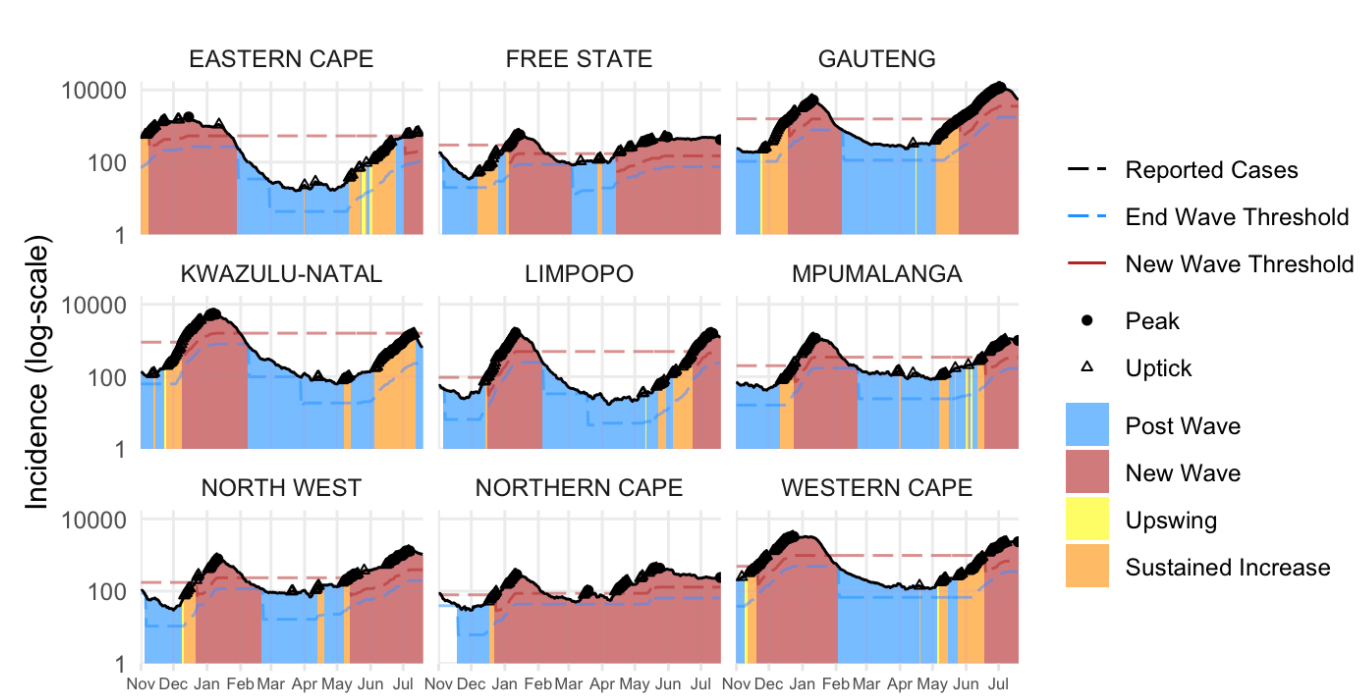 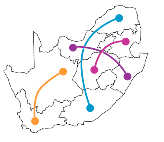 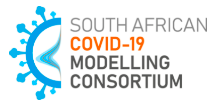 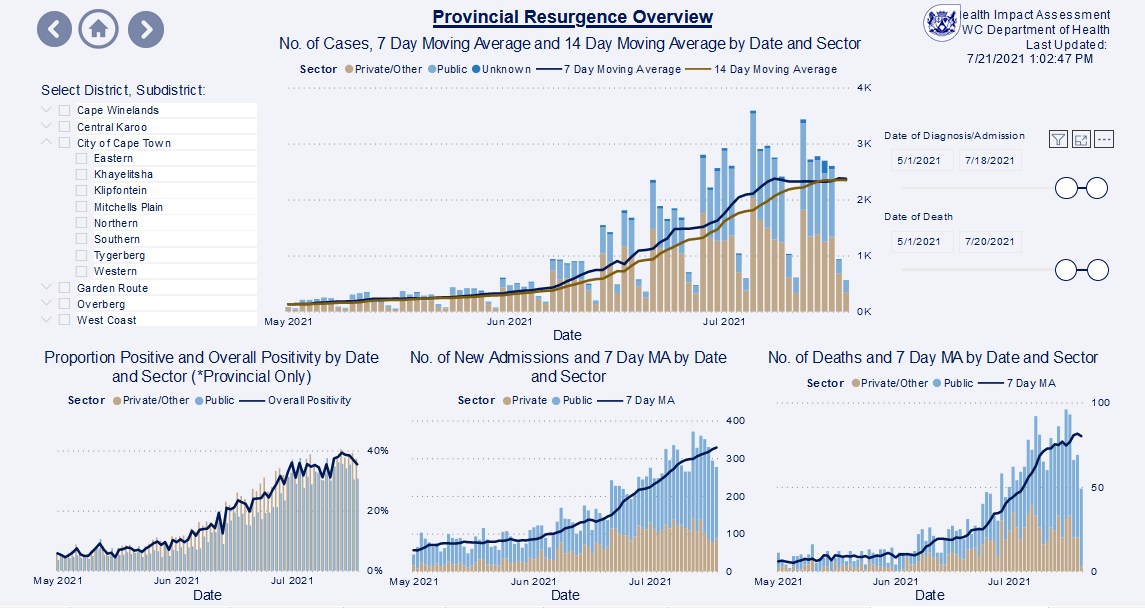 3.2% in last wk (11 July – 18 July 2021)
10 % in last wk (11 July – 18 July 2021)
11 % in last wk (11 July – 18 July 2021)
Case numbers appear to have flattened; case numbers in last week similar to week before. The proportion positive has, however, continued to increase, reaching 39% last week.
The concern is that testing has decreased, due to a range of factors, including taxi violence, so unclear whether we have reached the peak of this wave.
We are currently seeing an average of 2345 new diagnoses each day. Admissions are increasing with an average of 330 new admissions per day. Deaths have also increased, with around 82 deaths each day.
Provincial Overview
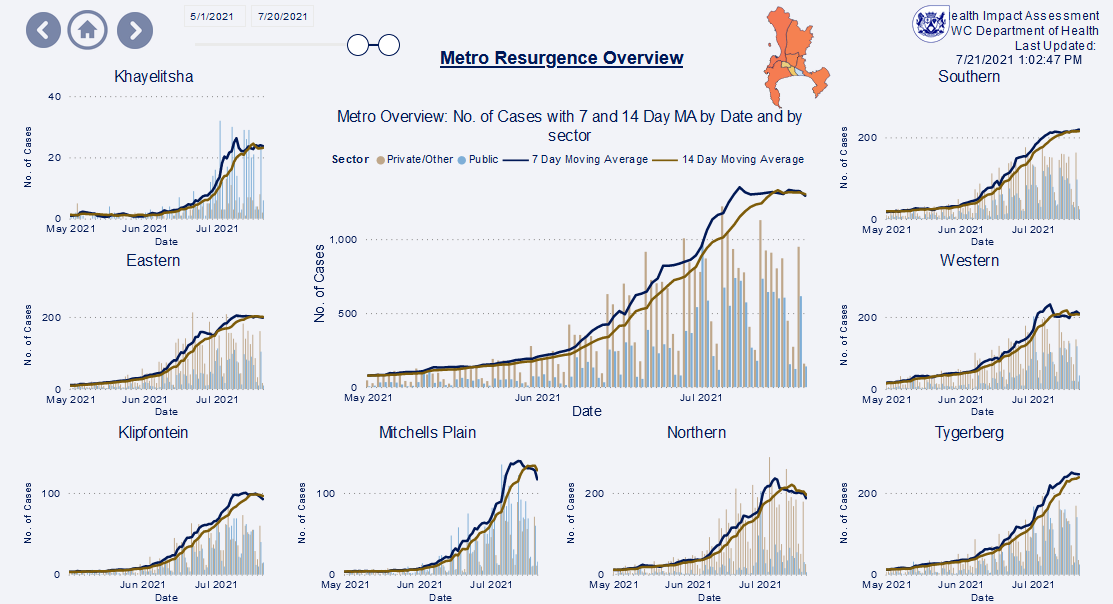 17%
4%
4% in last wk (11  July – 18 July 2021)
-0.5%
9%
3%
-3%
-3%
14%
Overall, there is a 4% week on week increase in cases in the Metro.
Most sub-districts are seeing a plateau in case numbers this last week, which may be artificial, and due to a range of factors including restricted testing criteria and the recent taxi violence.
An increasing proportion of cases in Metro are from the public sector.
Metro Overview
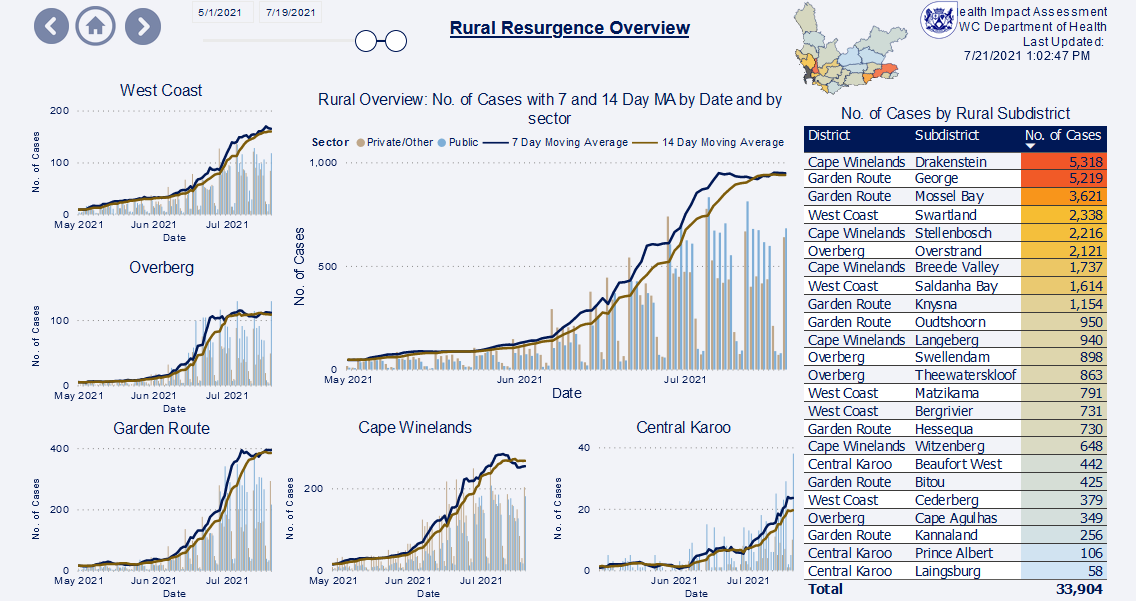 8%
1 %  in last wk (11 July – 18 July 2021)
5%
55%
5%
-10%
A similar plateau in case numbers is being seen in the rural districts as well.
The exception is Central Karoo, which is having a high percent increase in case numbers, although the absolute numbers there are small.
Rural Overview
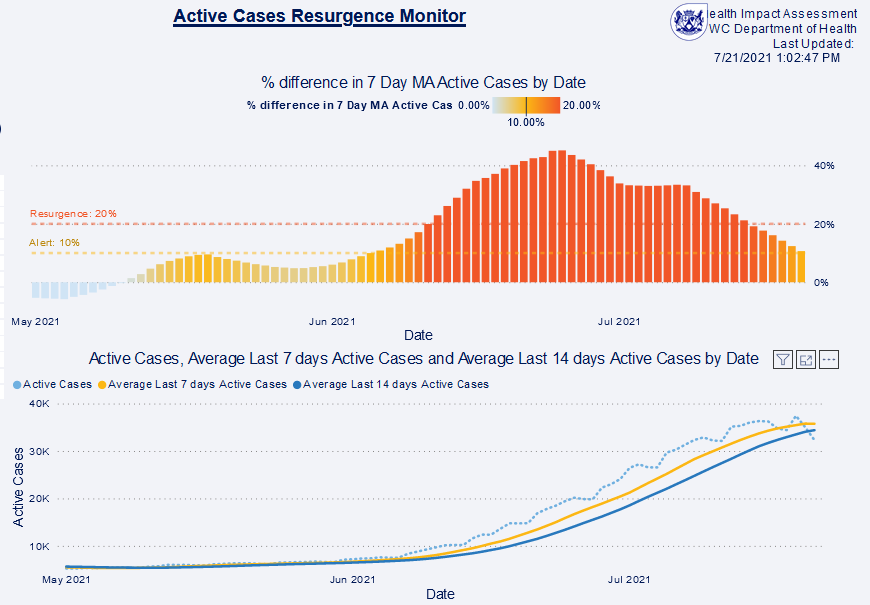 There are currently 32 730 active infectious cases.This is 1 358 more active cases (4.3%) in the last week.
10
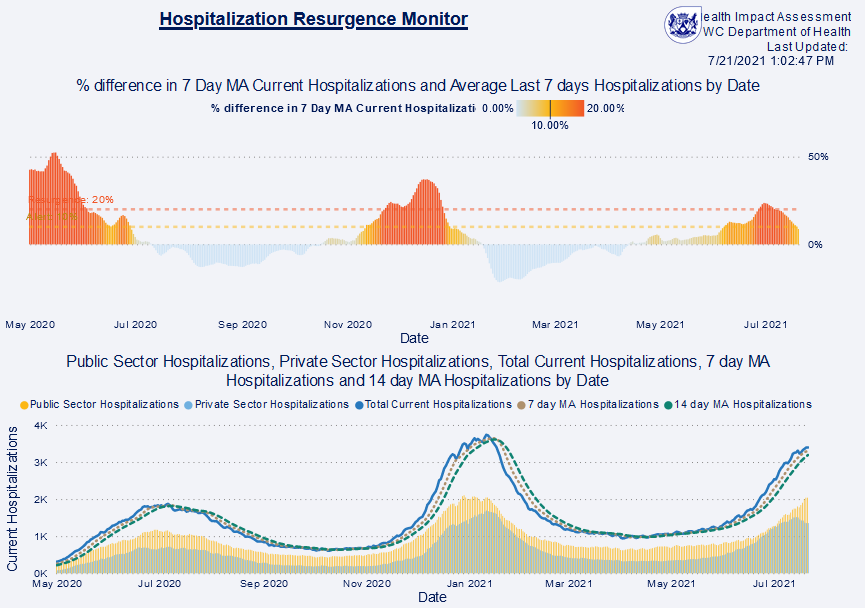 Hospitalisations continue to increase in both the public and private sectors but the percent increases are smaller.
Currently 3 010 patients are admitted with COVID-19.
Currently admitted patients
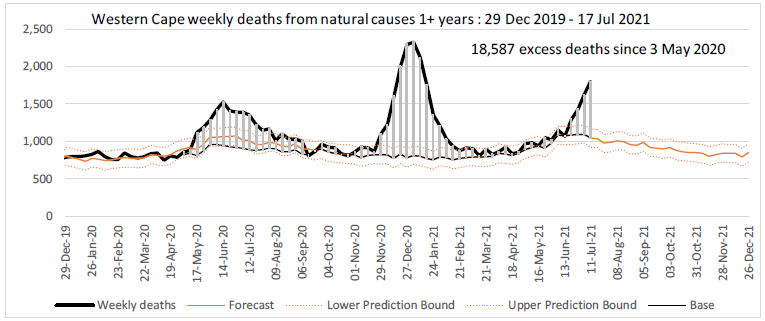 Western Cape and Cape Town Metro excess deaths continue increasing steeply and have exceeded first wave peak.
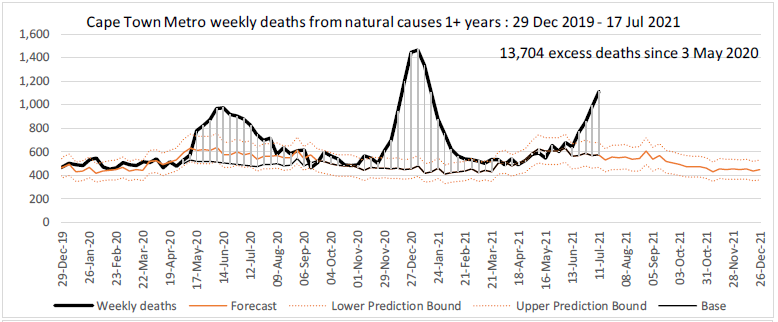 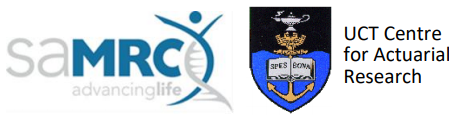 20 July 2021
Surveillance Huddle Notes
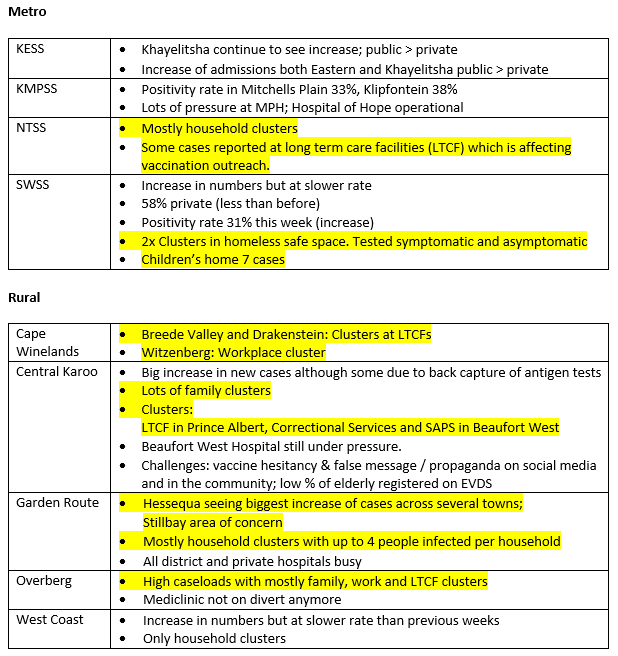 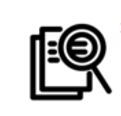 Increasing case numbers, and now admissions and deaths across the province.
Remain in the phase of widespread community transmission and mitigation.

Household, workplace and LTCF / congregate residential clusters.
3rd wave appears to be plateauing slightly lower than 2nd wave but could still be due to limited testing.
Northern case incidence same as 2nd wave peak.
Klipfontein, Mitchells Plain similar to 2nd wave.
Comparing the 3 waves
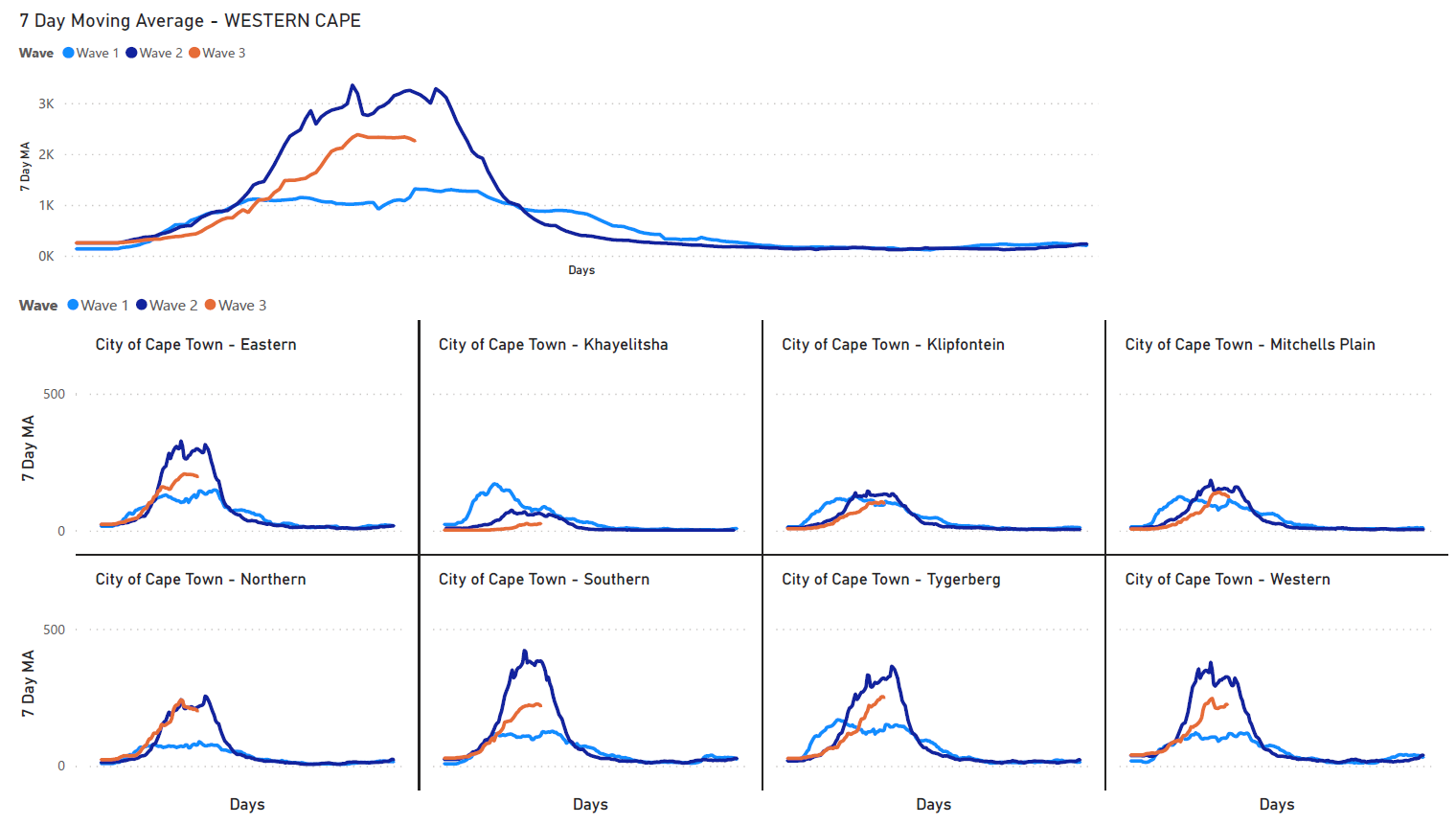 14
Triangulating with wastewater
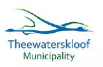 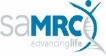 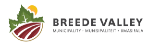 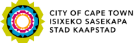 WEEK 29 2021
SAMRC COVID- 19 AND WASTEWATER EARLY WARNING SYSTEM
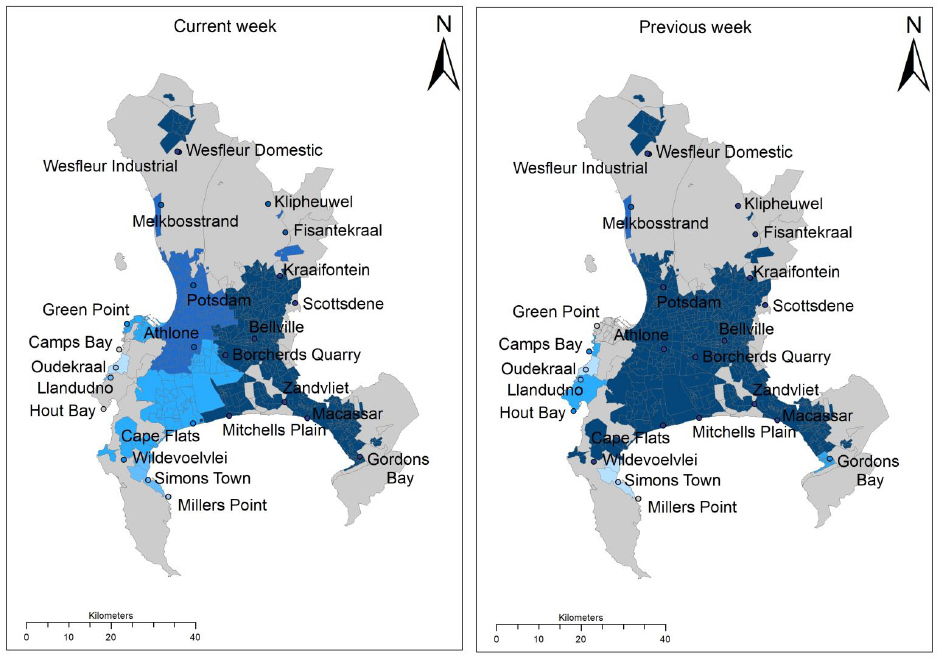 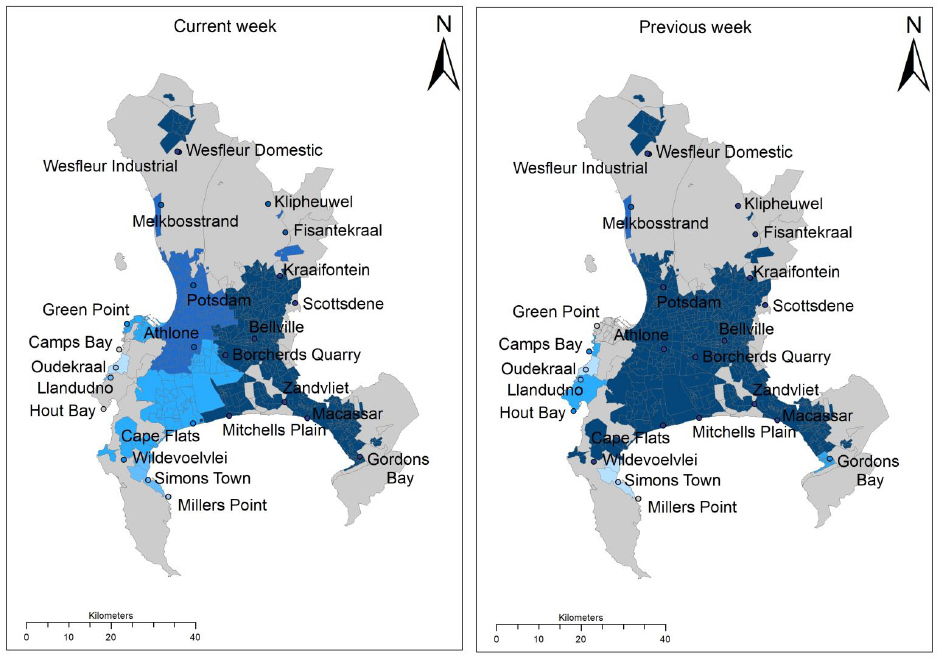 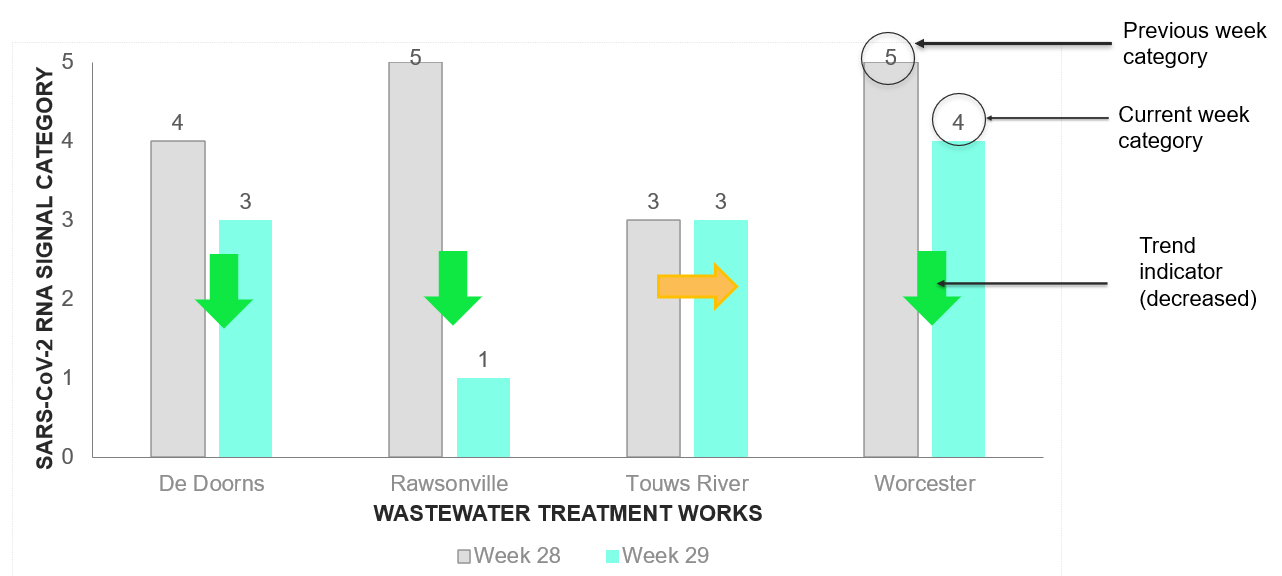 Breede Valley: SARS-CoV-2 ↓ at all treatment plants except Touwsriver; Large ↓ in Rawsonville.
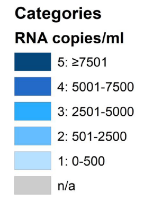 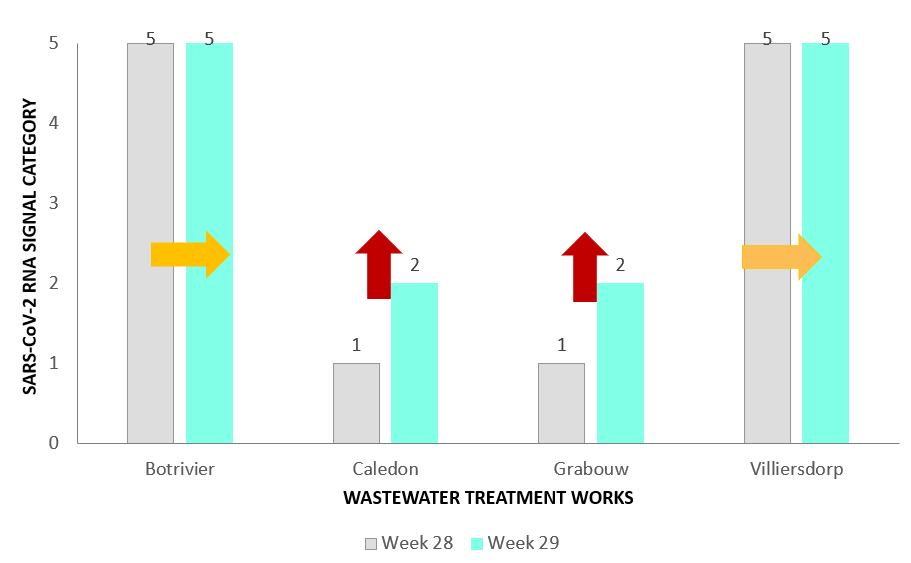 Metro: 
SARS-CoV-2 >2500 copies/ml (category 3 or higher) at 82% of treatment plants and category 5 at 45% of plants (↓ from 68% in previous week).

Notable increase from category 3 to 5 at Gordon’s Bay.
Theewaterskloof:
Botrivier and Villiersdorp remain in category 5 ↑ to category 2 at Caledon & Grabouw
Update on delta variant in WC
Delta remains overwhelmingly dominant variant in WC from mid-June onwards.
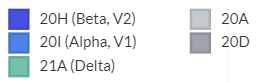 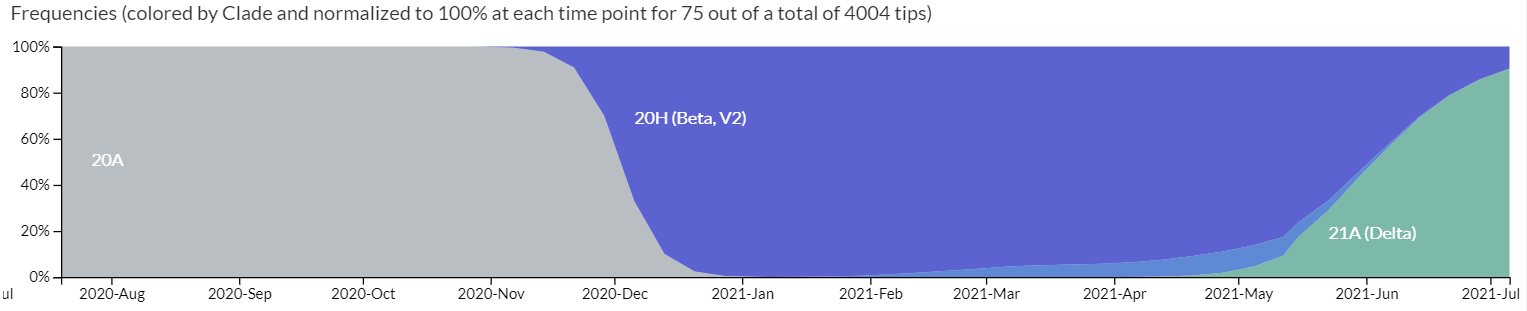 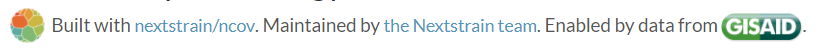 16
[Speaker Notes: Suggest omitting – there is really not much new data and remains predominantly delta]
Expectations for the Third Wave
SA COVID-19 Modelling consortium scenarios for new admissions 

Orange bars represent actual admissions (2nd wave and current); 
Blue curves are model projections for different speed and strength of NPI response
Third wave in WC could peak with similar or fewer admissions than 2nd wave
Expected timing of peak: mid-July to early August
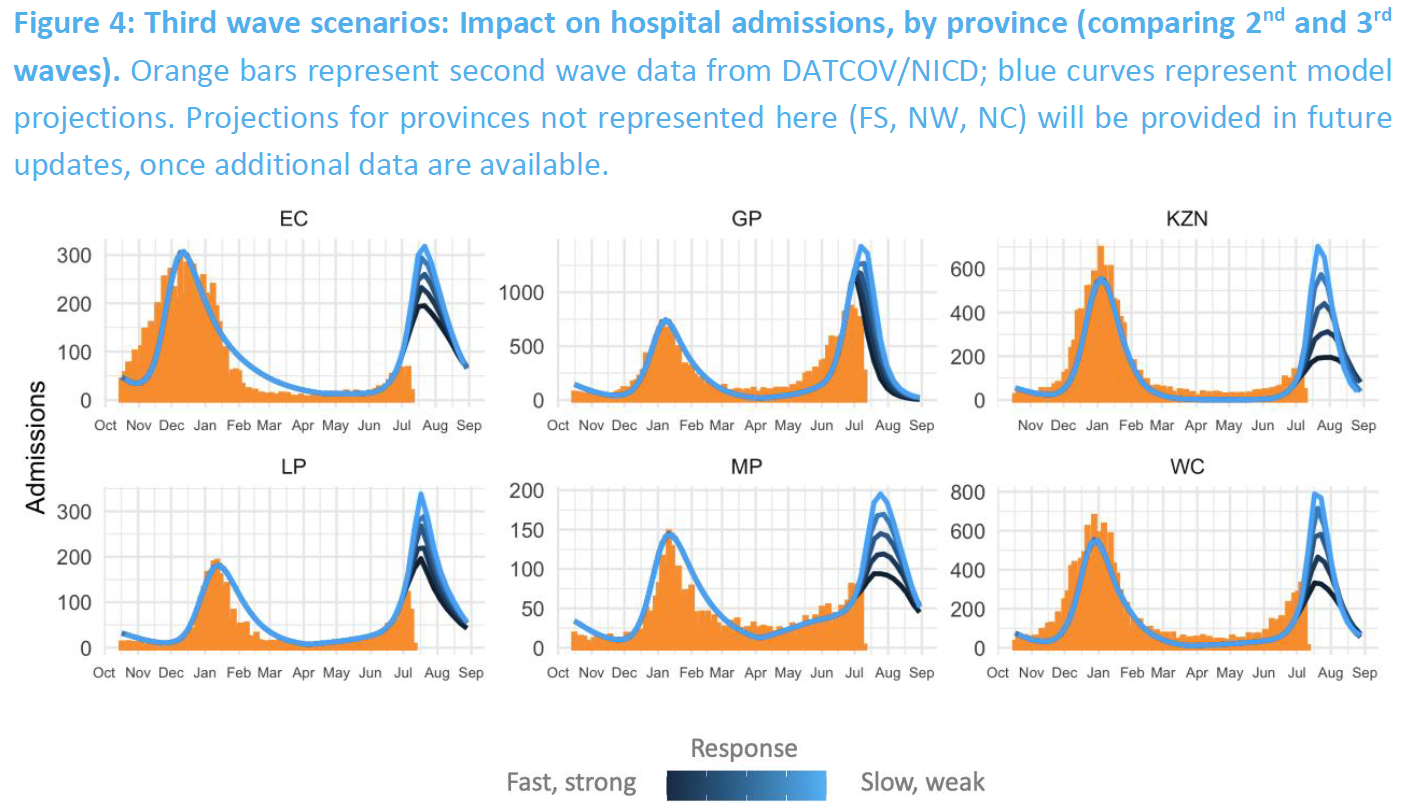 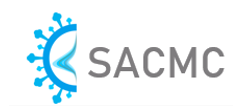 Short term predictions from SACMC – new cases
Forecasting similar numbers of cases for the next week
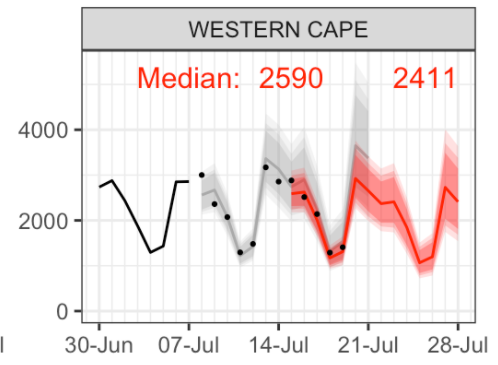 Black line:previous cases

Grey line:forecast for this week
Dots: 
actual cases

Red line:Prediction for next week
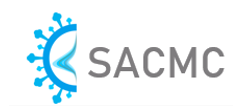 Probability that provinces in 3rd wave have passed peak by 17 July 2021
All provinces in 3rd wave have >50% probability of having passed peak 
BUT uncertainty as civil unrest and related service disruptions may impact testing and data integrity, as well as transmission.
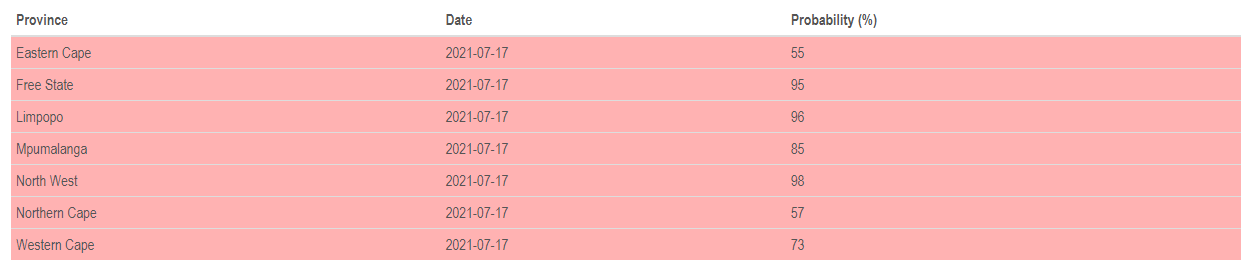 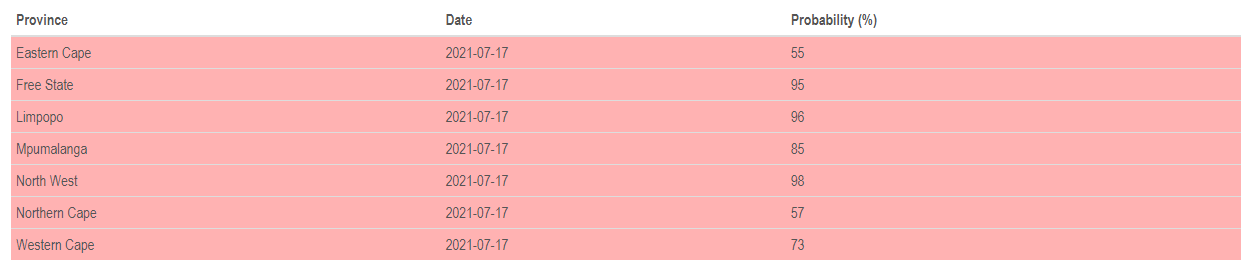 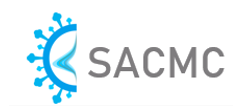 The triggered Third Wave Response
Western Cape 3rd wave advisory
Principle: Transparent pre-defined triggers for whole of society response to reduce transmission and prepare health services. Note: Metrics in bold met
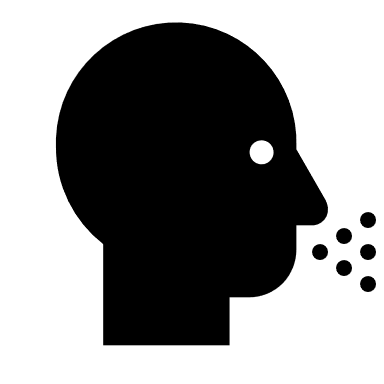 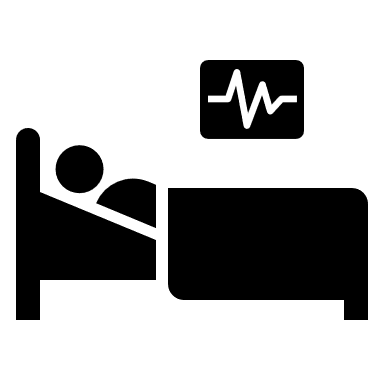 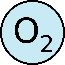 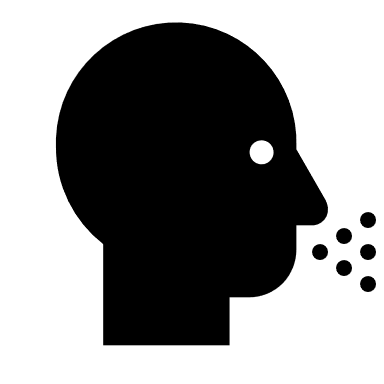 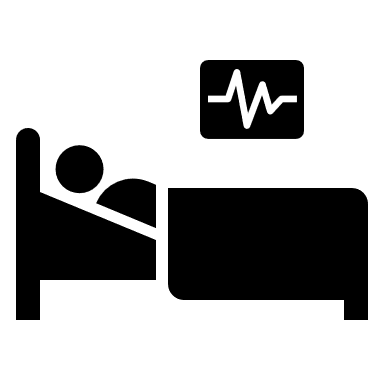 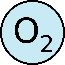 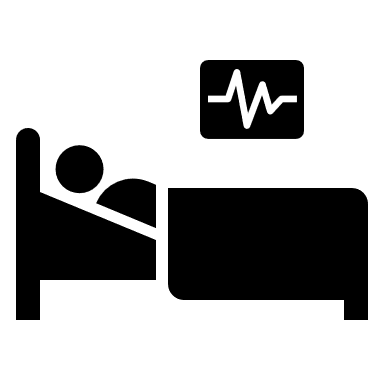 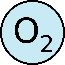 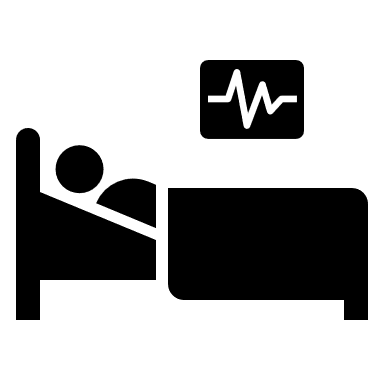 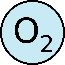 22
3rd warning indicator
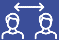 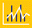 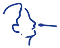 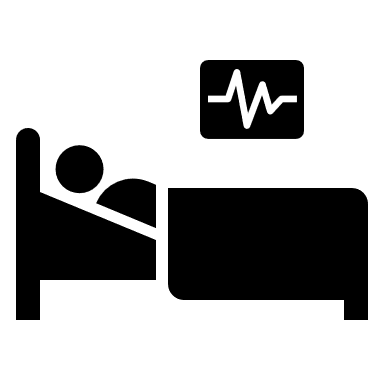 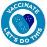 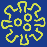 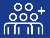 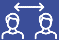 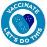 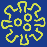 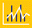 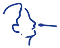 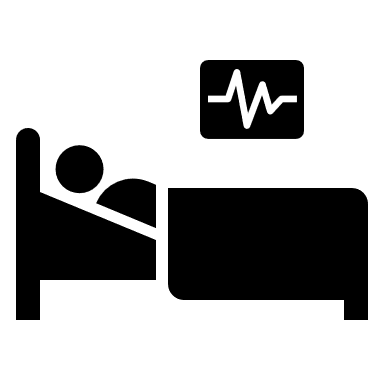 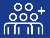 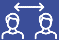 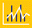 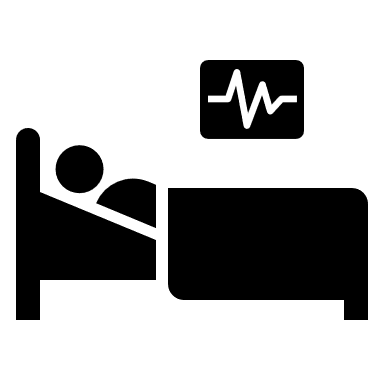 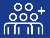 23
Google mobility data – percentage change in mobility in relation to restrictions
Now clear evidence of  change in mobility patterns in response to L4.
Impact of civil disruption in KZN in last week on mobility patterns.
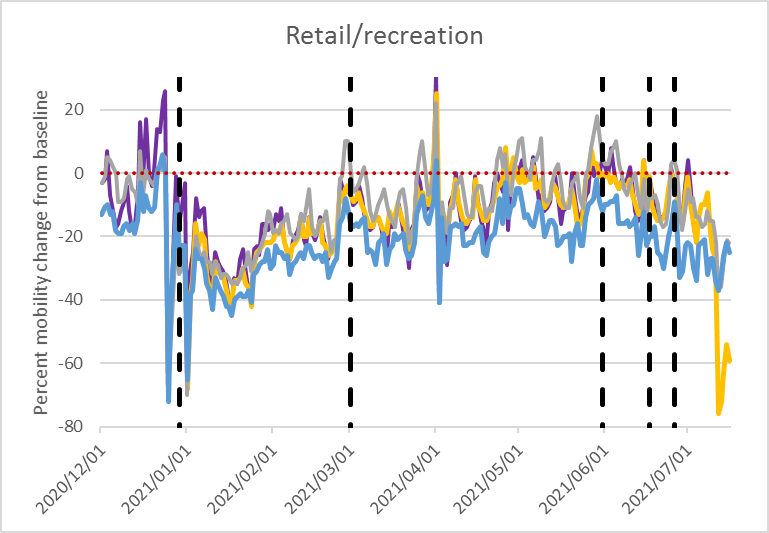 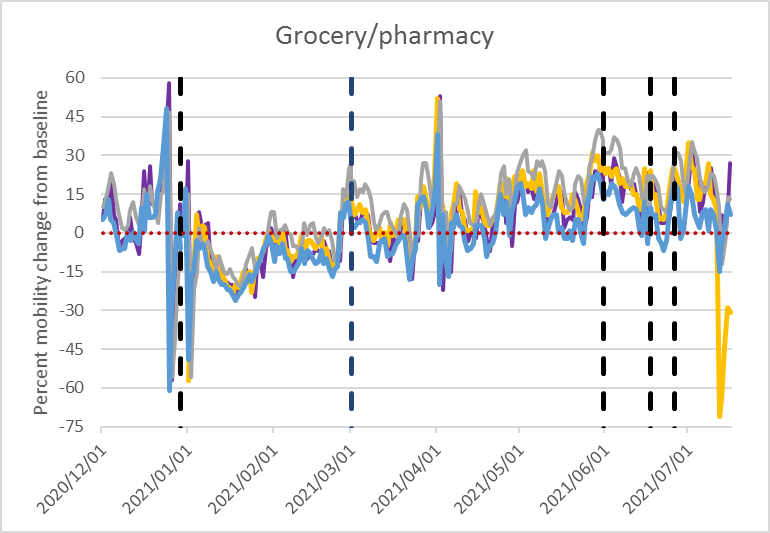 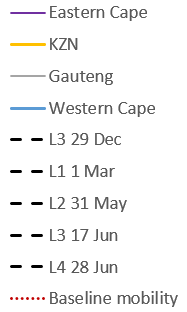 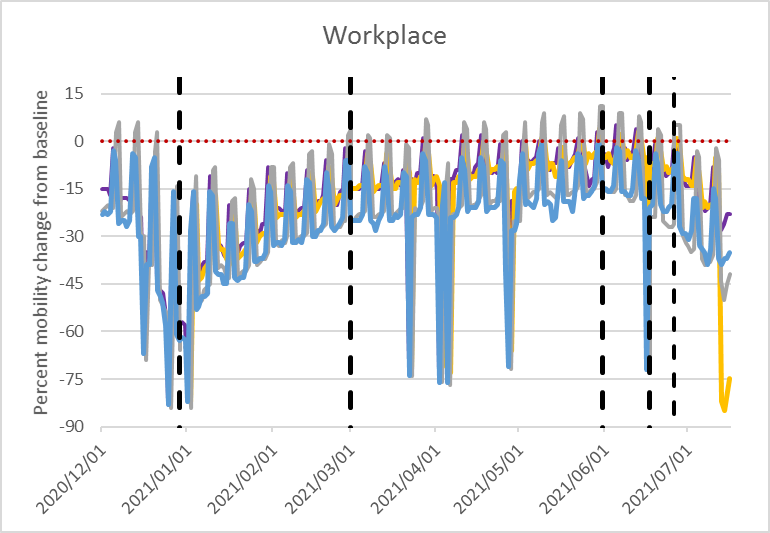 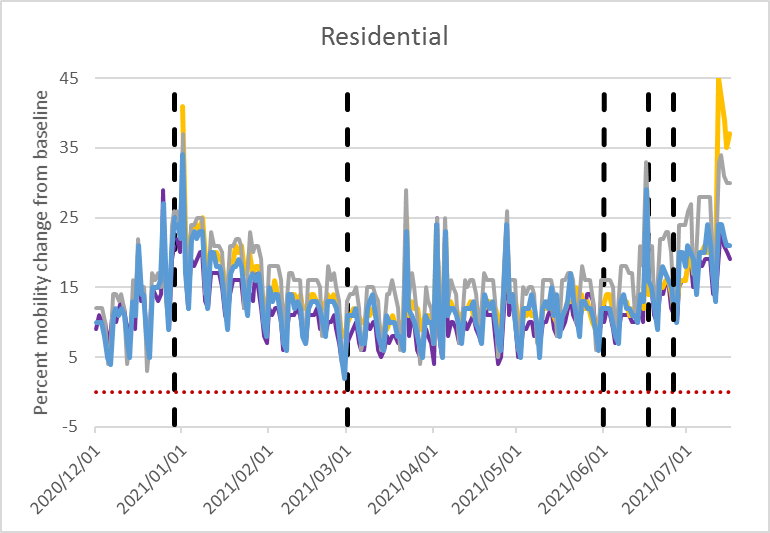 In the midst of the Mitigation Paradigm
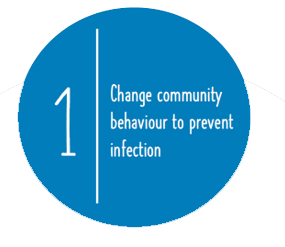 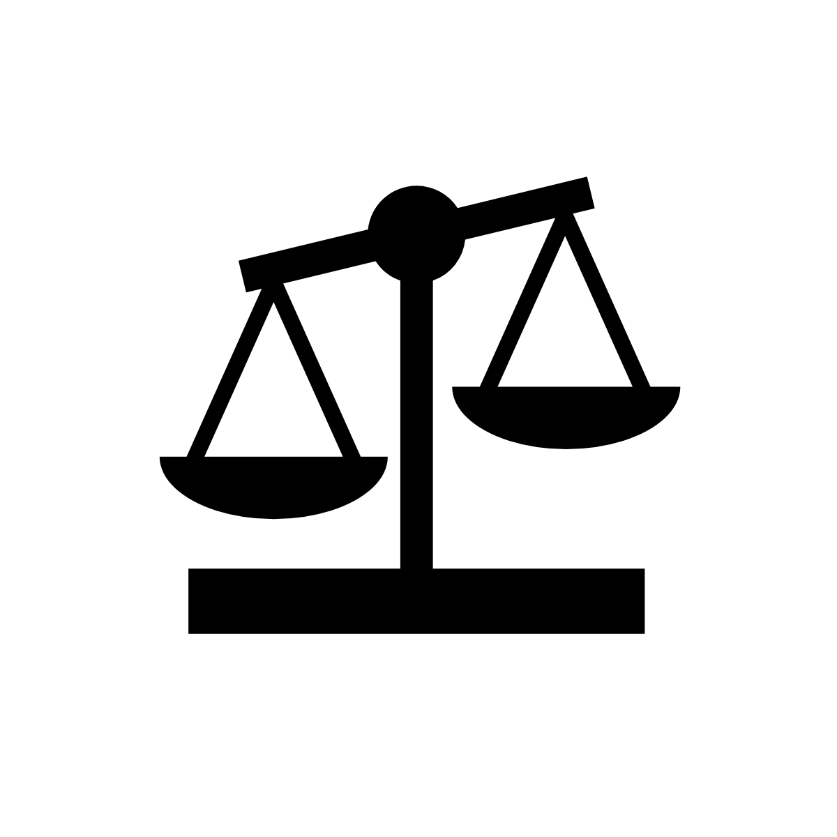 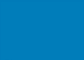 Community Behaviour, at this point, becomes even more important as individual risk increases. 
This will inevitably translate into how the wave progresses and whether we, as a collective, can flatten the height of it.
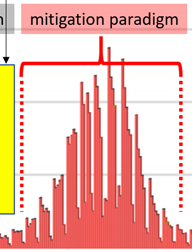 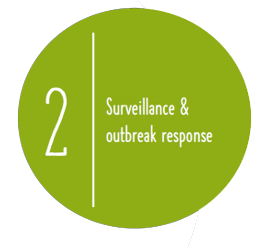 Trigger Points for titrating response
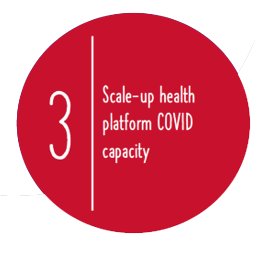 Outbreak response shifts focus to protecting high risk COVID-19 patients
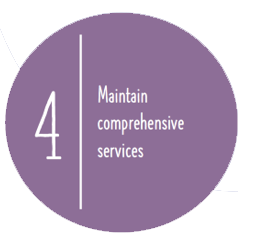 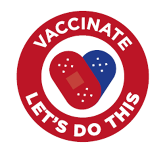 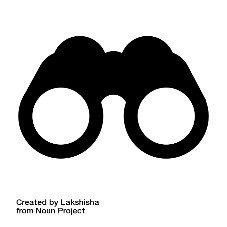 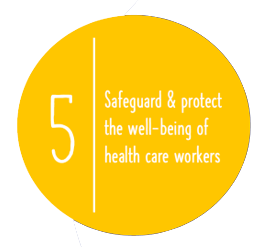 Note: Trigger Points are actively monitored in order to titrate the response to the COVID-19 wave and achieve balance for COVID-19 and comprehensive service capacity.
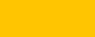 During the wave 3 period we will be asking of our staff to manage increasing COVID-19 cases and a Phase 2 vaccine programme over and above their normal clinical duties. This additional burden will stretch our staff.
Acute service platform – scaling up COVID capacity
De-escalation of non-COVID services – in both PHC and hospitals, to maintain only essential care.
Acute Hospitals – progressive demarcation of PUI, COVID ward and COVID critical care capacity, to a full planned capacity of 2 300 Public Sector COVID beds (inclusive of a proportion of the field hospital capacity). 
Field Hospital capacity – stepwise full commissioning of field hospital capacity in Brackengate (336 beds), Mitchells Plain Hospital of Hope (200 beds), Freesia & Ward 99 (75 beds), WCRC (26 beds), Sonstraal Hospital (68 beds) and at rural hospitals. 
Co-ordinated platform response – co-ordinated movement of patients from ECs to acute and critical care beds to field hospital beds, and streamlined discharges.
Staffing – additional staff employed and retained from the 2nd wave, with flexible deployment.  
Oxygen capacity – daily huddles for co-ordinated of uninterrupted oxygen supply and distribution, in line with oxygen utilisation needs.
[Speaker Notes: The 795 beds are included in the IC and Acute care bed numbers]
Acute service platform – current picture
Currently 3 010 COVID patients in our acute hospitals (1 517 in public hospitals & 1 493) in private hospitals). This excludes PUIs and cases in specialised hospital settings.

The Metro hospitals have an average occupancy rate of 91%; George drainage area hospitals at 70%; Paarl drainage area hospitals at 78% & Worcester drainage area hospitals at 68%. 

COVID & PUI cases currently make up 24% of all available acute general hospital capacity in both Metro and Rural Regional Hospital drainage areas. 

COVID inter-mediate care – the Brackengate Hospital of Hope currently has 253 patients (4 441 cumulative patients), Freesia & Ward 99 have 0  patients, Mitchell Plain Hospital of Hope has 40 patients (an additional ward had been opened) and Sonstraal currently has 59 patients.  

The Metro mass fatality centre has capacity for 240 bodies; currently 36 decedents (cumulative total of 1 635 bodies) admitted. The overall capacity has been successfully managed across the province.
[Speaker Notes: The 795 beds are included in the IC and Acute care bed numbers]
Current Public Sector Acute Bed Utilisation per 
Drainage Area
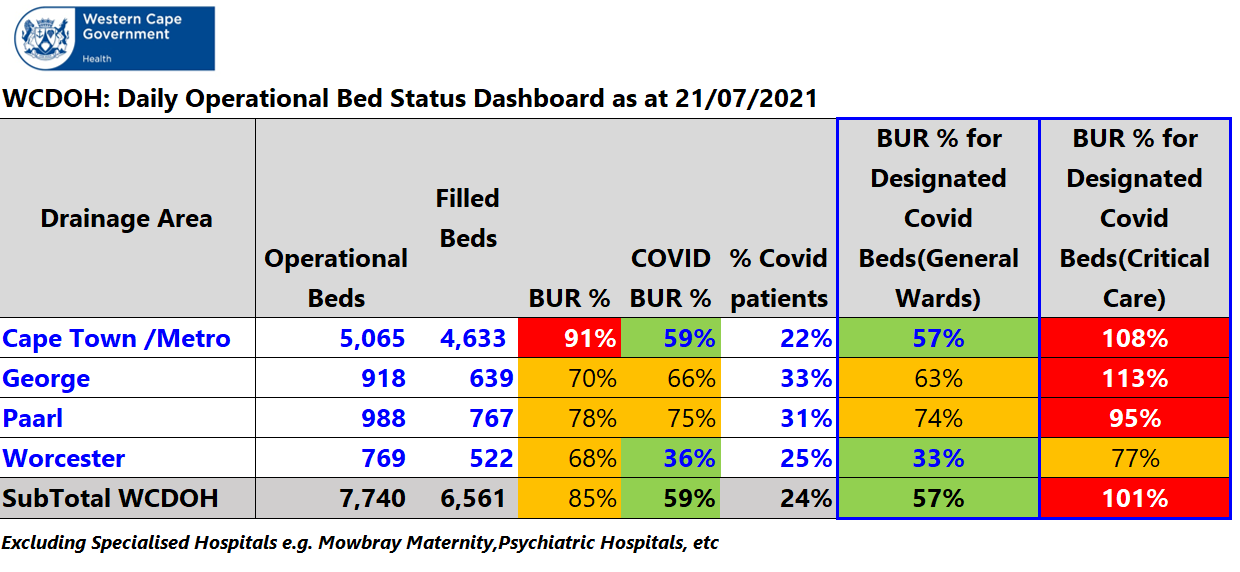 Operational Bed = an inpatient bed available for inpatient use that is staffed and equipped.
COVID-19 Bed Capacity (Public Sector)
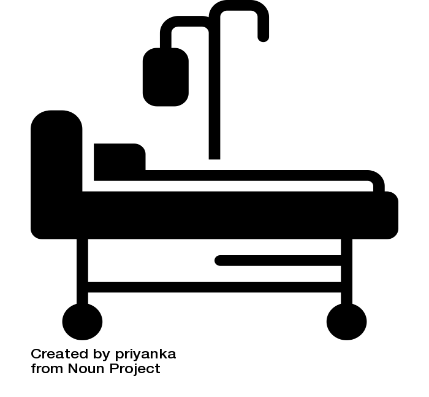 Go to Insert > Header & Footer > Enter presentation name into footer field
29
Oxygen Delivery Capacity (Public Sector)
Go to Insert > Header & Footer > Enter presentation name into footer field
30
Oxygen utilisation – general comments
The combined public-private utilisation is now 63.43 tons/day or 90.6 % of the maximal production capacity (70 tons/day) at the Afrox Western Cape plant. 

The public sector total average bulk oxygen consumption is 33.95 tons/day. This equates to around 48.95 % of the daily bulk consumption of the Afrox WC plant for the 7-day period ending 16 July 2021. This is compared to 51 tons/day in the first week of January.

Both public and private sectors are addressing some of the capacity challenges at facility level, as identified during the 2nd wave, in preparation for the 3rd wave.

We will continue to monitor the utilisation of oxygen over the coming weeks and have started the regular oxygen huddles with Afrox to be able to scale up the provision as required for a 3rd wave.
[Speaker Notes: The 795 beds are included in the IC and Acute care bed numbers]
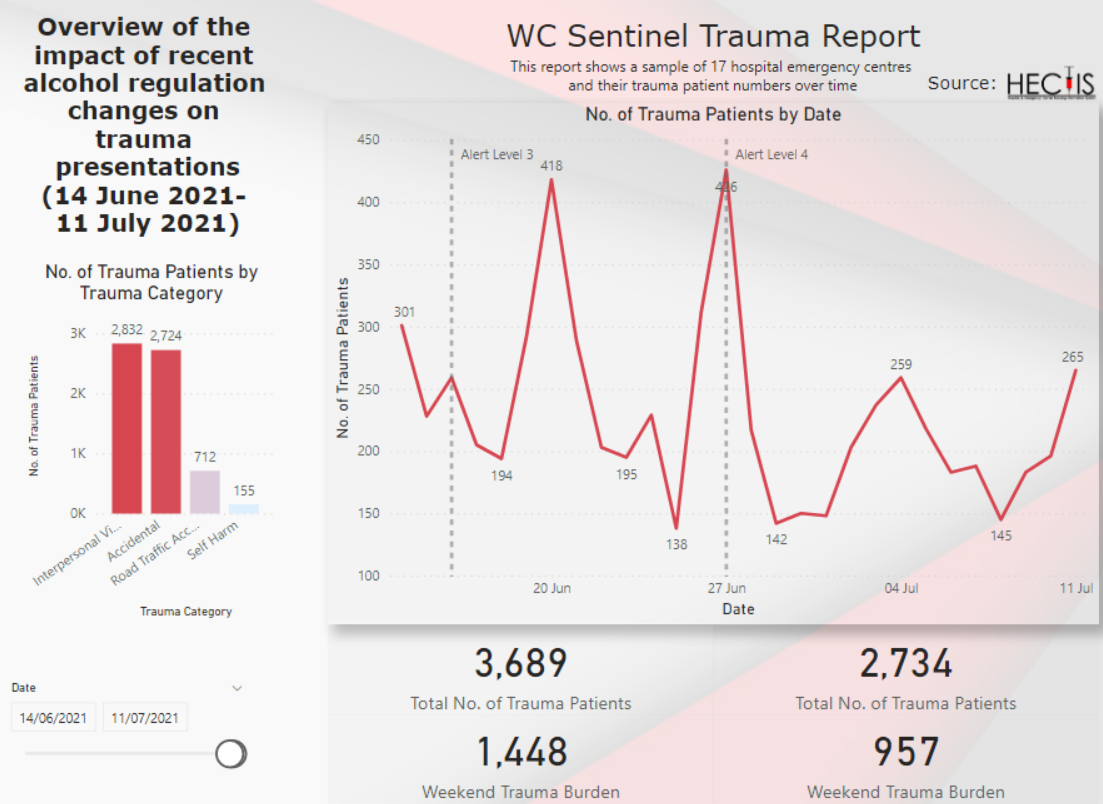 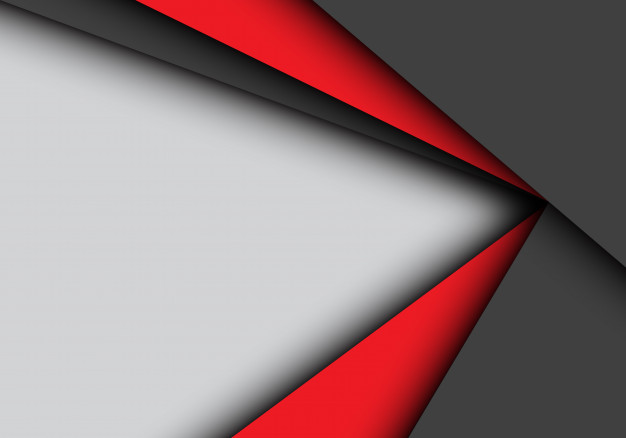 During the second week following the complete alcohol ban from a partial alcohol ban we see trauma presentations decrease by ~25.8% and weekend trauma burden decrease by ~33.9% (relative to 2 weeks prior to the ban).

This is in the context of a baseline restricted alcohol availability, initial remaining stock on hand and expected end-of-month increase in trauma presentations.
-25.8%
-33.9%
14-06-2021 to 27-06-2021
28-06-2021 to 11-07-2021
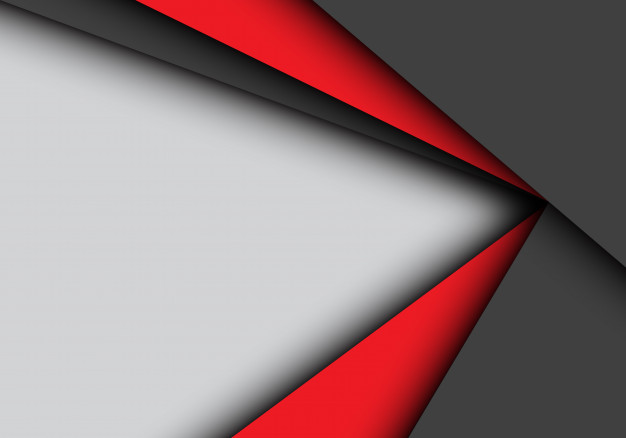 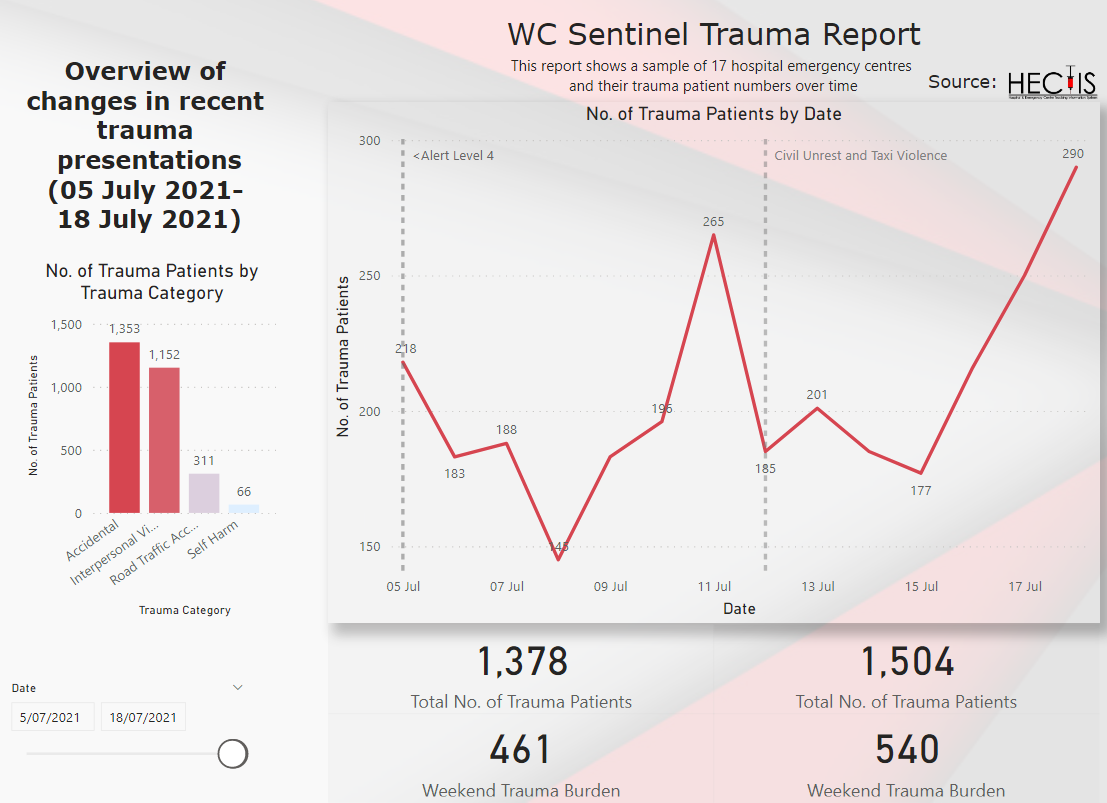 The recent civil unrest and taxi violence, within the context of a baseline restricted alcohol availability and level 4 lockdown, has resulted in a 9.1% increase in total trauma presentations (week on week) to our hospital emergency centres.

Baseline weekend trauma presentations were small but also saw an increase of 17.1% week on week post the recent civil unrest and taxi violence.
+9.1%
+17.1%
05-07-2021 to 11-07-2021
12-07-2021 to 18-07-2021
Preparing and Caring for our People – 3rd Wave
Workforce Planning: 

To date, appointed 777  staff additional for COVID 
Appointed 827 HCW and support staff  as well as 359 interns for the Vaccination Drive 
Contract extensions until end of Sept 
CTICC appointments finalised
765 applicants can still be appointed, if needed
Staffing for Athlone Mass Vaccine Site:
Vaccination Training: 

6 063 registered vaccinators on health platform
4 013 trained vaccinators to date
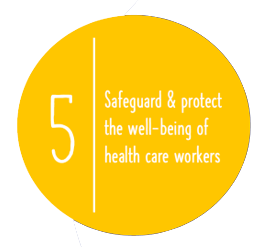 13 new registered vaccinators
9 additionally trained vaccinators
Well-being and Safety: 

Increased advocacy and activation of Onsite Counselling Clinics (Employee Wellbeing Programme) 
PPE provision and improving OHS Practices
Communicating practical ways for our staff to be safe at work
Continued training on PPE use
68.13% vaccine coverage
Resilience and Hope: 

Stories of Hope and engagements to encourage vaccine uptake amongst HCWs
Internal Health Comms Series to motivate staff during 3rd wave(mitigate anxiety)
Fostering a Culture of Healing (Story of Hope) & Collaborative Learning
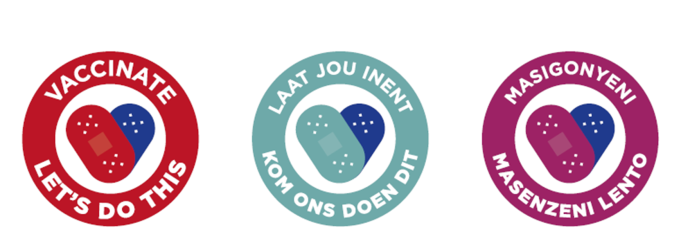 Additional Staff Capacity (Public Sector)
Go to Insert > Header & Footer > Enter presentation name into footer field
35
Departmental
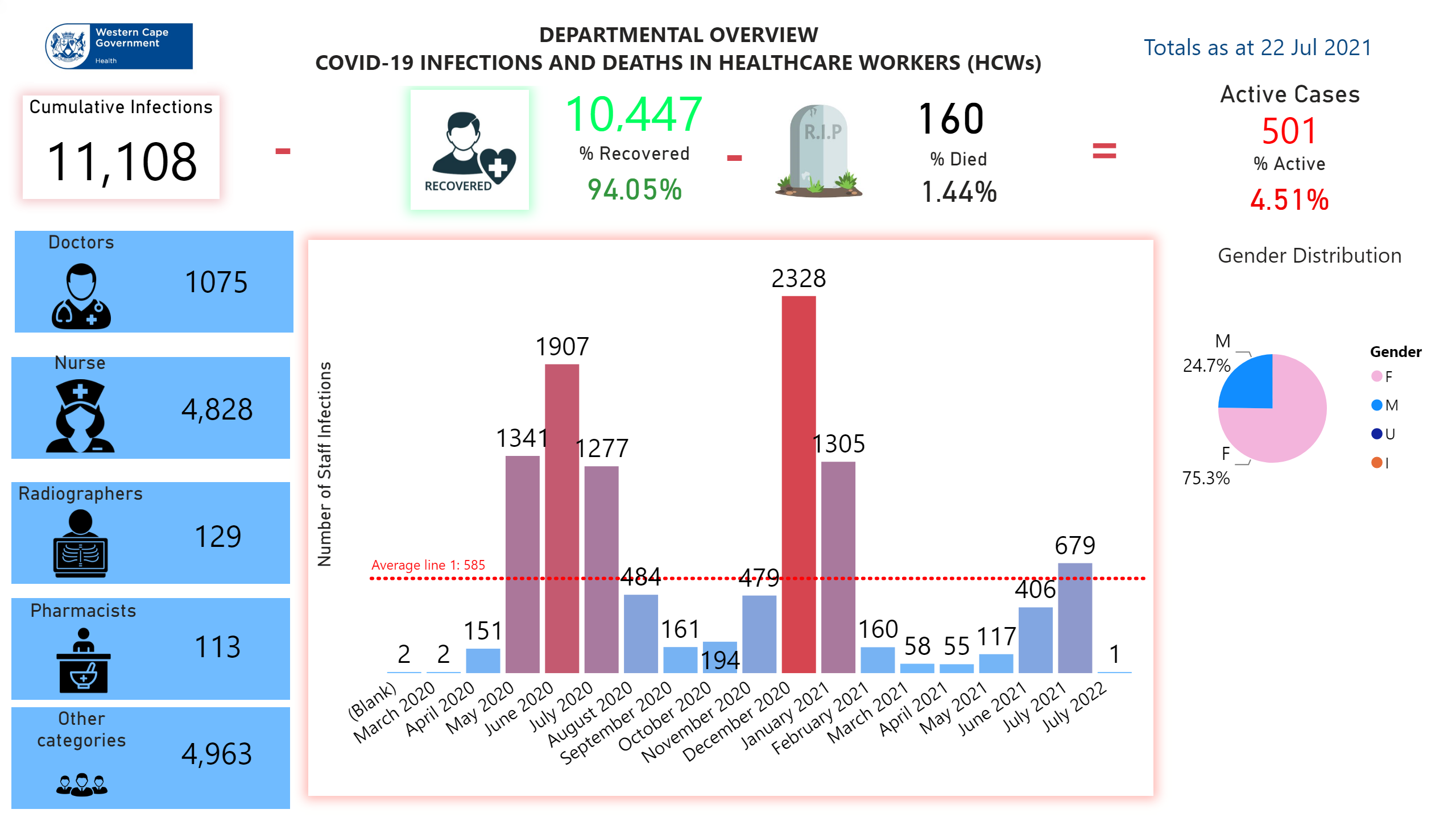 [Speaker Notes: textbox
No alt text provided.

textbox
No alt text provided.

textbox
No alt text provided.

textbox
No alt text provided.

textbox
No alt text provided.

% Recovered
No alt text provided.

% Died
No alt text provided.

% Active
No alt text provided.

Doctors
No alt text provided.

Nurse
No alt text provided.

Radiographers
No alt text provided.

Pharmacists
No alt text provided.

Other categories
No alt text provided.

textbox
No alt text provided.

textbox
No alt text provided.

textbox
No alt text provided.

Gender Distribution
No alt text provided.

image
No alt text provided.

card
No alt text provided.

card
No alt text provided.

card
No alt text provided.

Cumulative Infections
No alt text provided.

card
No alt text provided.

card
No alt text provided.

image
No alt text provided.

card
No alt text provided.

image
No alt text provided.

card
No alt text provided.

card
No alt text provided.

clusteredColumnChart
No alt text provided.

textbox
No alt text provided.

Active Cases
No alt text provided.]
Vaccine Implementation update
Western Cape Timeline to date
16 April  2021
16 May 2021
17 May 2021
23 June 2021
01 July 2021
14 July 2021
17 Feb 2021
Rollout of Educator Vaccination Programme
Vaccinations up to 14 July 2021
Sisonke Programme Concludes
Sisonke Programme
Rollout for Healthcare Workers
708 258
Educators offered vaccination at designated sites in the province
91 732 HWCs vaccinated
EVDS Registration Opens
EVDS Registration
Rollout of National Vaccination Programme
Registration opens for >50 years
Registration opens for >60 years
38
Western Cape Timeline going forward
15 July 2021
12 July 2021
19 July – 10 Aug 2021 (tbc)
tbc
Registration
Of DCS Staff
On EVDS via bulk upload by NDoH
Social Development Sector
NDoH to confirm implementation arrangements for vaccination of workers in Social Development Sector
DCS Staff to access vaccination at public or private sites (regardless of age)
EVDS Registration
EVDS Registration
Registration opens for >18 years
Registration opens for >35 years
Access opened for vaccinations
39
Vaccine update: Phases and Prioritisation Groups
Phase 2
Phase 3
Phase 2 and Phase 3: NDoH Timelines and Target Population
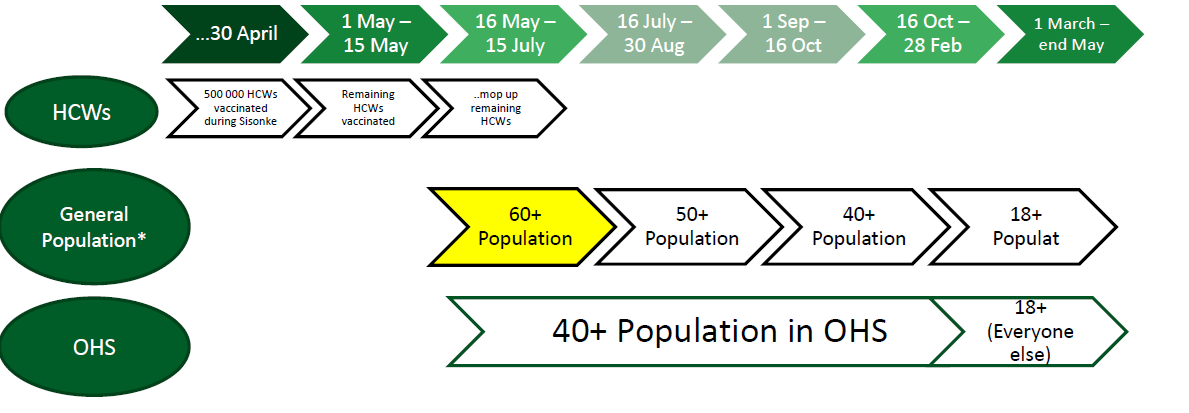 Timeframe adjusted due to rapid expansion of age band eligibility
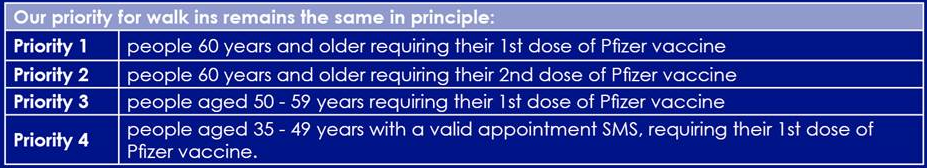 41
Strategy
Updated W Cape Public Sector Vaccine Supply Pipeline
Planned Public Sector Sites: Metro & Rural for Phase 2
Public Sector Sites have come on line in a phased manner from 17 May onwards.
118 Private sector sites (85 Metro, 33 Rural) and Workplace sites are added sequentially.
There are weekly updates on active sites per geographic area.
Roving teams will visit satellite clinics.  Members of the public to check with local health contacts to confirm days of operation.
43
Private Sector Sites as at 20 July 2021
Private sector sites are coming on board in a phased manner.
The majority of private sector sites are Clicks Pharmacies (76).
As at 20 July 2021, there were 85 active private sites in Metro and 33 in rural districts.
Private sites also include a limited number of private sector hospitals, independent pharmacies and other retail pharmacies, e.g. Dis-Chem, etc.
58
Active Sites 
(44 in Metro; 14 in Rural)
44
Vaccines Administered: Phase 1b and Phase 2
Cumulative Total = 884 917  (including Sisonke and back-captured data)
Source: NDoH Dashboard (Microsoft Power BI) accessed on 21 July 2021 @19:25.
[Disclaimer: Data displayed in these graphs and tables only contains records captured on EVDS.  Totals will be adjusted as back-capturing and data validation is done.]
45
Vaccinations Administered Against Weekly Targets
Note:  Targets are informed by available vaccine supply.
[Disclaimer: Data displayed in all tables, graphs and dashboards only contains records captured on EVDS and excludes vaccination records captured on paper. Totals will be adjusted as back-capturing and data validation is done.]
Go to Insert > Header & Footer > Enter presentation name into footer field
46
Fully Vaccinated as at 21 July 2021
Source: NDoH Dashboard (Microsoft Power BI) accessed on 21 July 2021 @19:25.
47
Rollout of Essential Worker Programme in the Public Sector
48
CTICC Vaccination Centre of Hope
The Western Cape Government, in partnership with the City of Cape Town and Discovery opened the CTICC Vaccination Centre of Hope on 07 July 2021.
The site is currently operating 29 vaccination stations and will increase as vaccine supply increase.
Up to close of business on 21 July 2021, this site had administered 12 205 vaccinations.
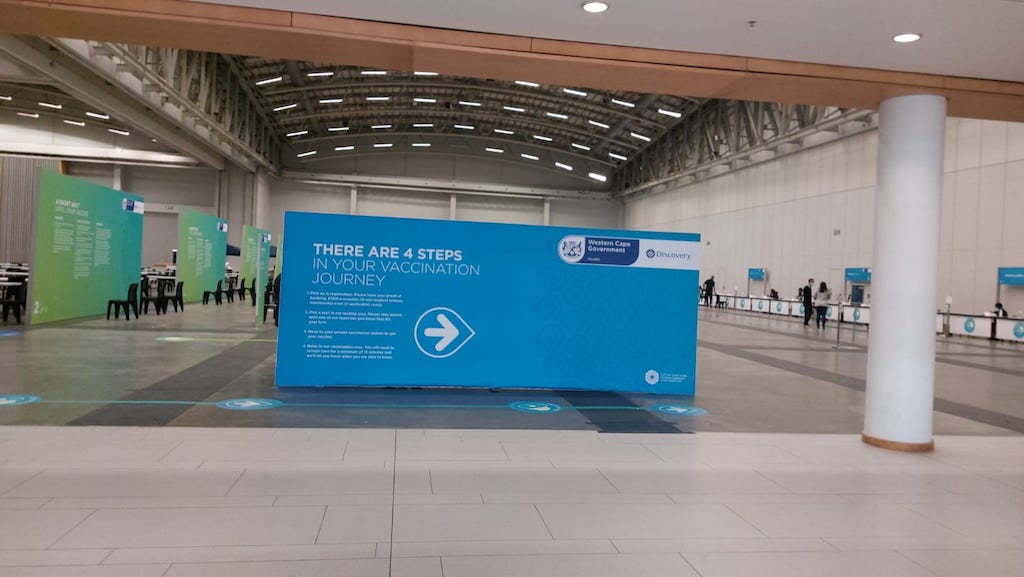 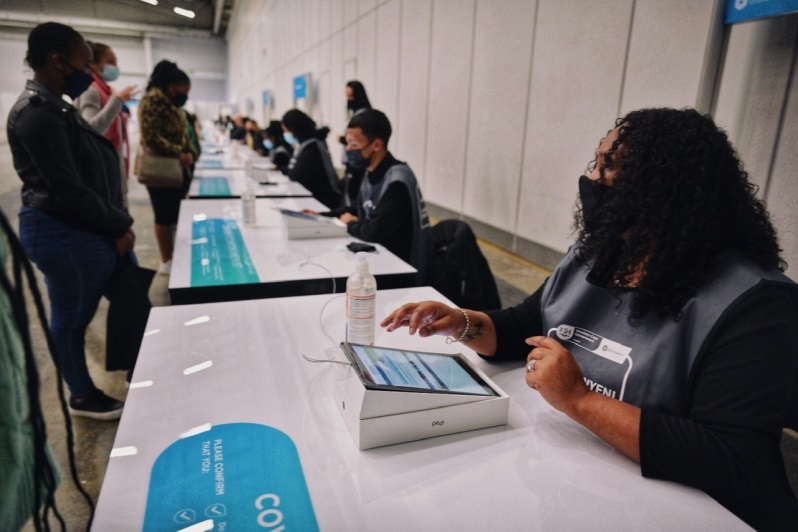 [Speaker Notes: The 795 beds are included in the IC and Acute care bed numbers]
Mass vaccination at Athlone Stadium
The Western Cape Government Health will partner with the City of Cape Town to  introduce the first drive-through and walk-through mass vaccination site at the Athlone Stadium.
The aim is for the walk-in facility to be operational mid August and the drive through facility, two weeks later.
The drive-through will follow the same steps as a walk-through, where clients are successfully screened, registered and vaccinated.
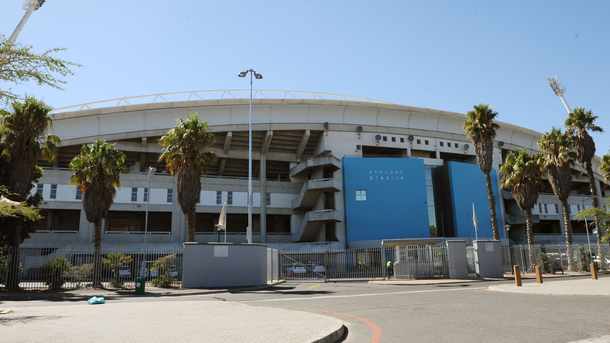 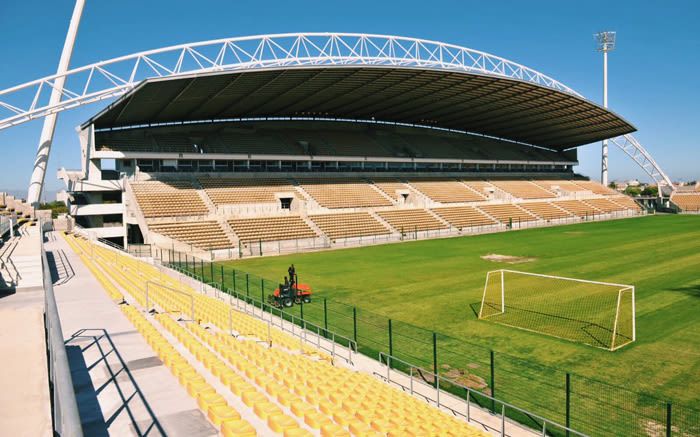 [Speaker Notes: The 795 beds are included in the IC and Acute care bed numbers]
OverallVaccine Cascade
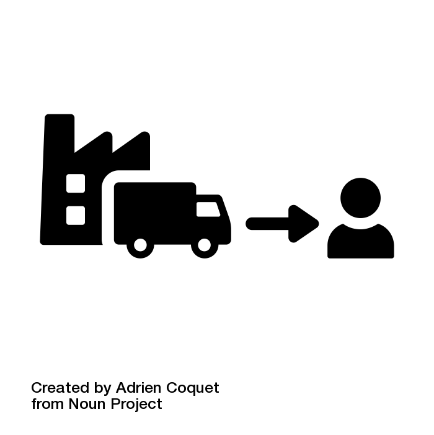 Supply Pipeline
Public Sector
Private Sector
Insured
Individual Vaccinee Cascade
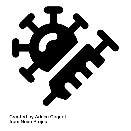 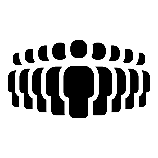 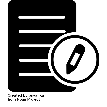 Uninsured
Operational 
Vaccination  
Capacity
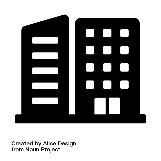 [Speaker Notes: The 795 beds are included in the IC and Acute care bed numbers]
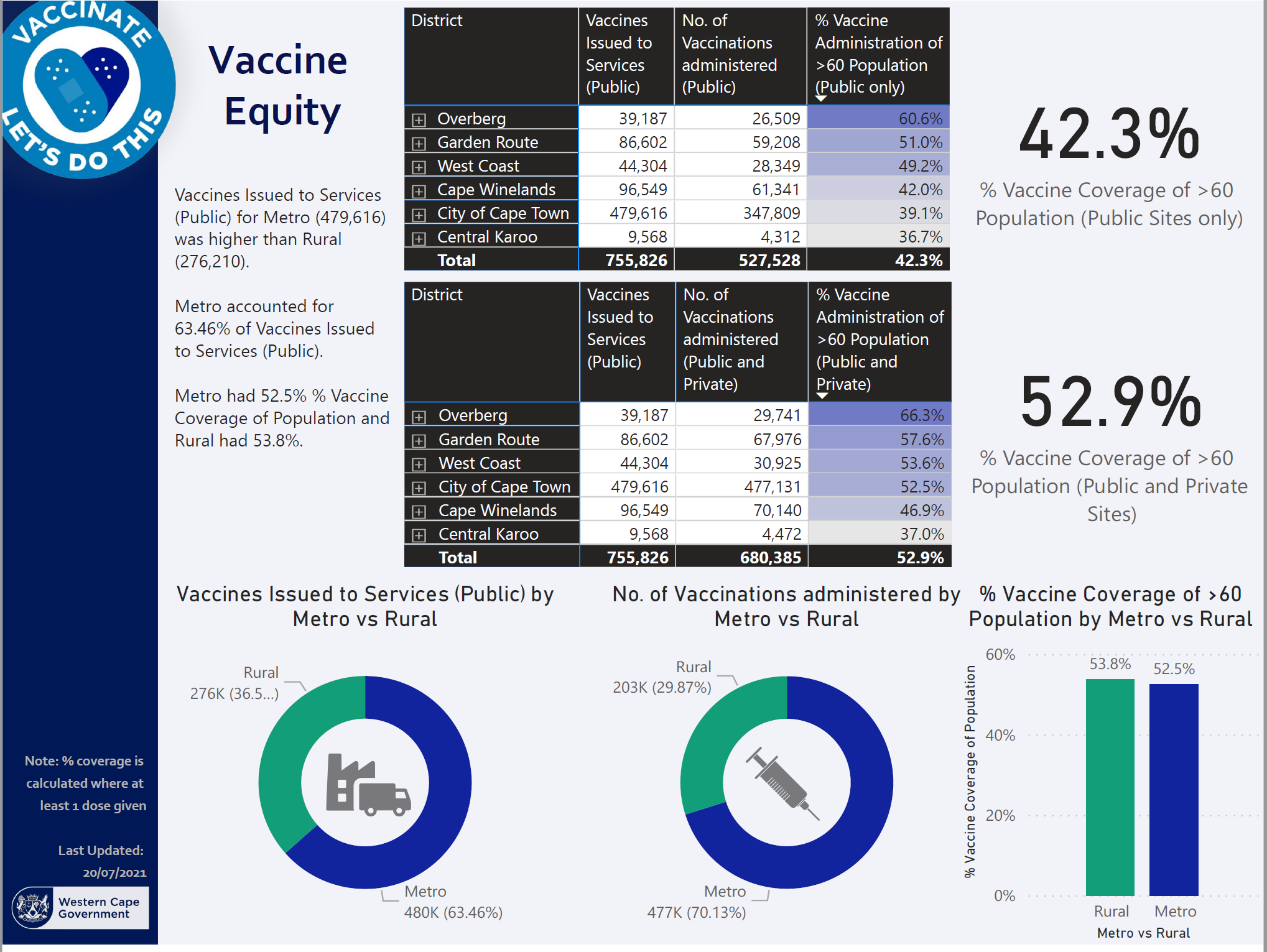 Go to Insert > Header & Footer > Enter presentation name into footer field
58
Key Lessons from the first 9 weeks
The importance of equity: 
Access in the Metro versus rural districts and towns
Public sector versus private sector sites and access
Access for insured versus uninsured people
Access for >60yrs versus other age groups
The importance of having a differentiated and targeted strategy: 
Metro – targeted outreach into low uptake areas 
Rural – increase private sites & targeted outreach 
The importance of communication: 
What to expect – simplifying the process
Importance of being vaccinated – counter misinformation & hesitancy
[Speaker Notes: The 795 beds are included in the IC and Acute care bed numbers]
EVDS Registrations
EVDS Registrations: >35 years as at 21 July 2021
Western Cape: 36.99% (1 078 181)
23.67% (35yrs  to 49yrs) 39.38% (50yrs to 59yrs) and 62.72% (60yrs+)
61
Low registration communities in Mitchells Plan and Khayelitsha 21 July 2021
Communications
Keeping Safe Messaging
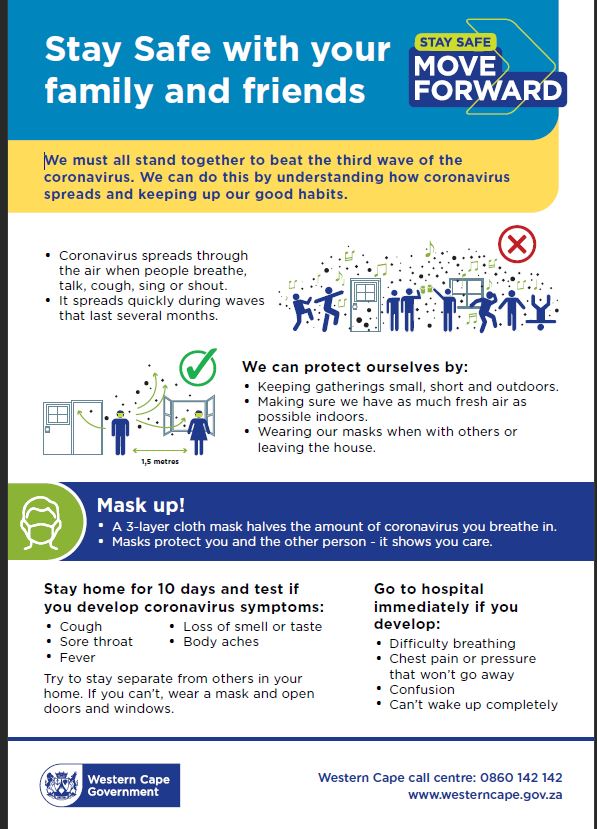 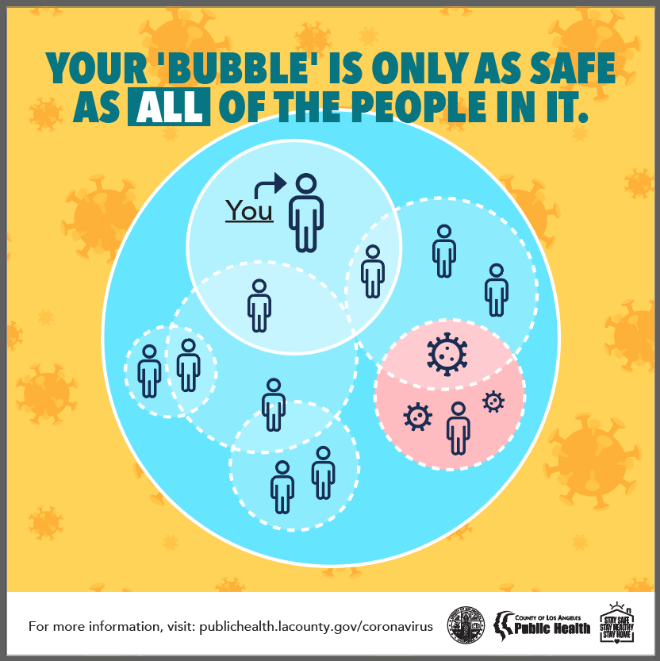 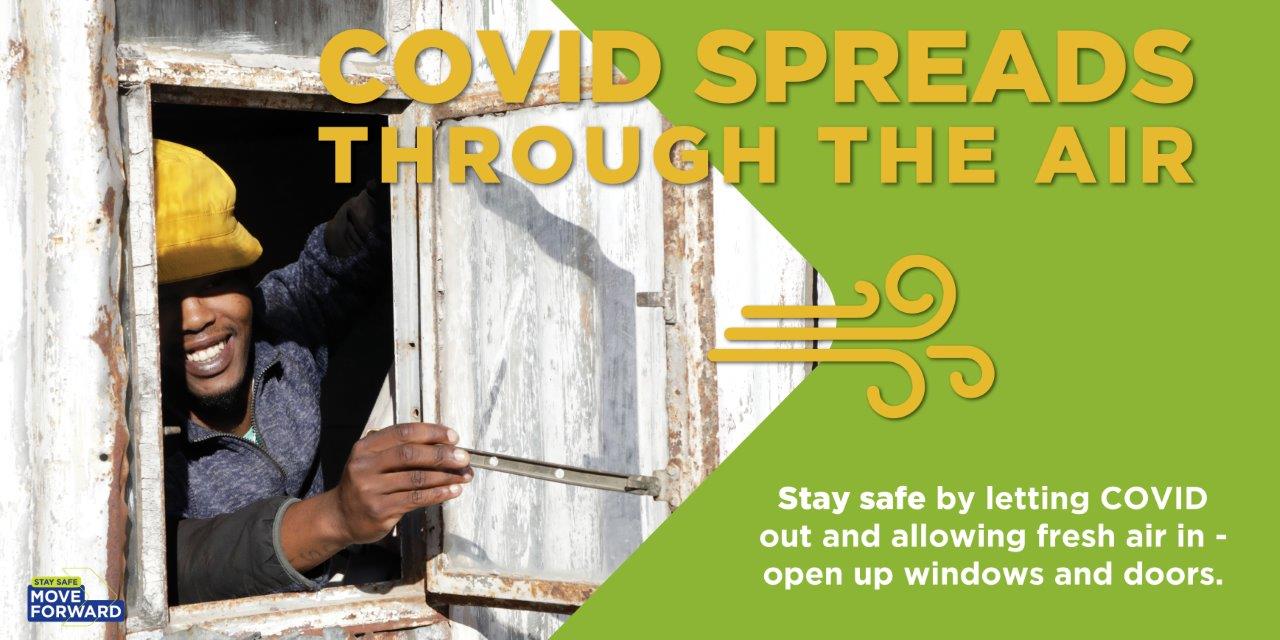 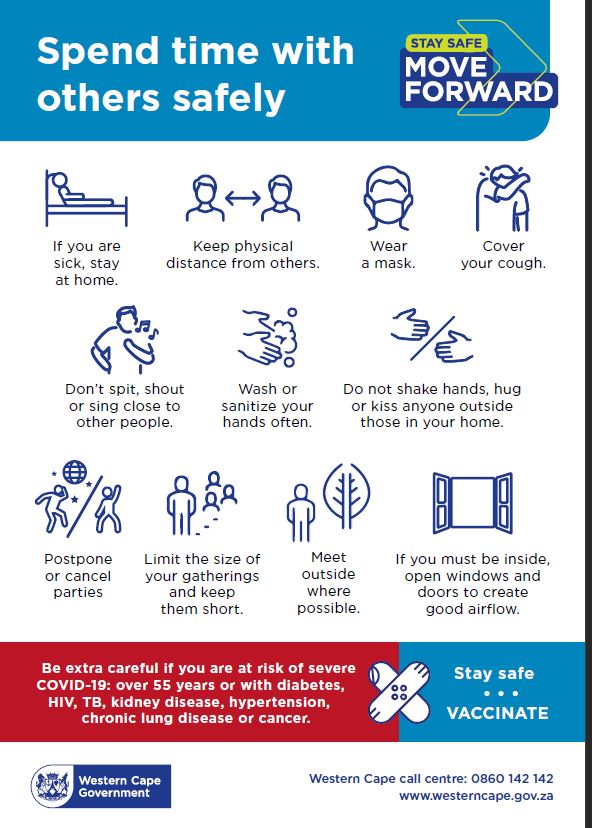 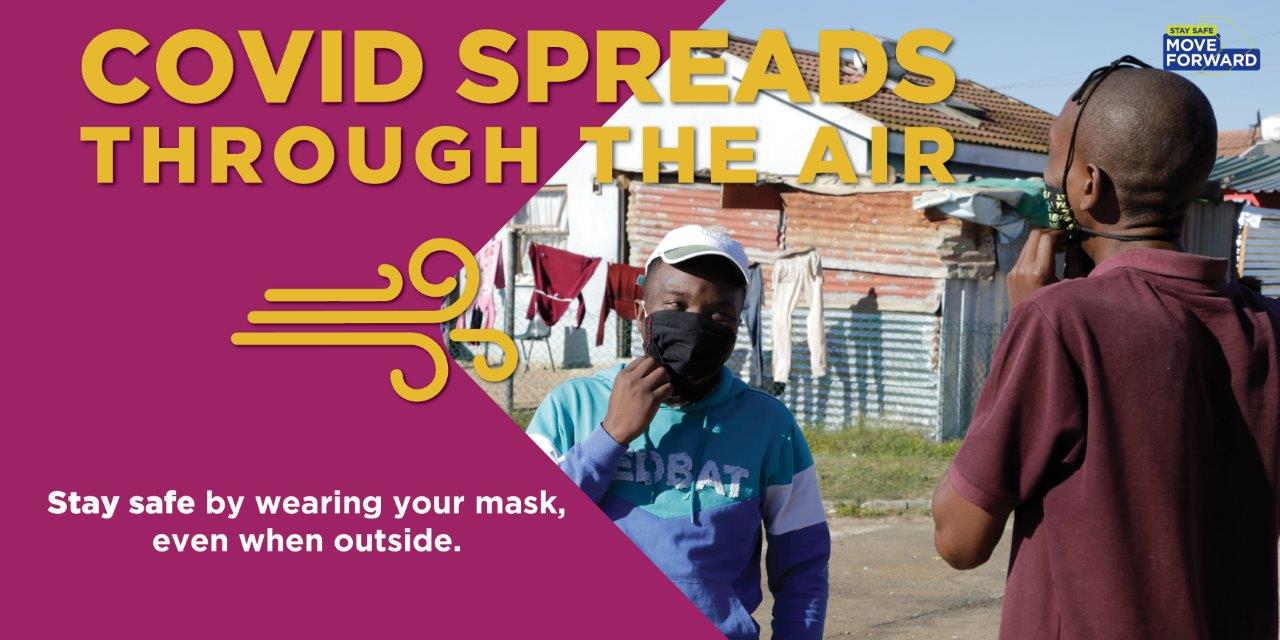 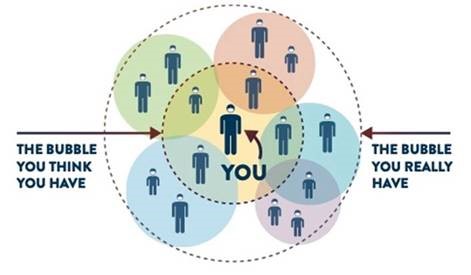 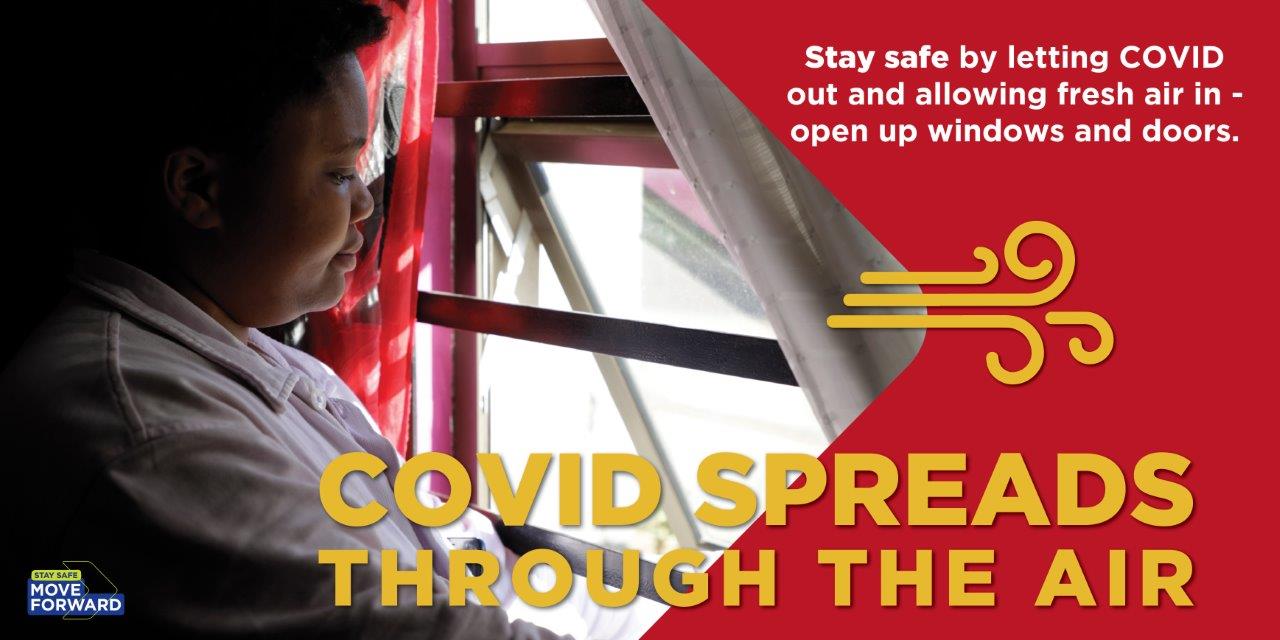 Go to Insert > Header & Footer > Enter presentation name into footer field
64
Vaccination messaging: Walk-in priority groups
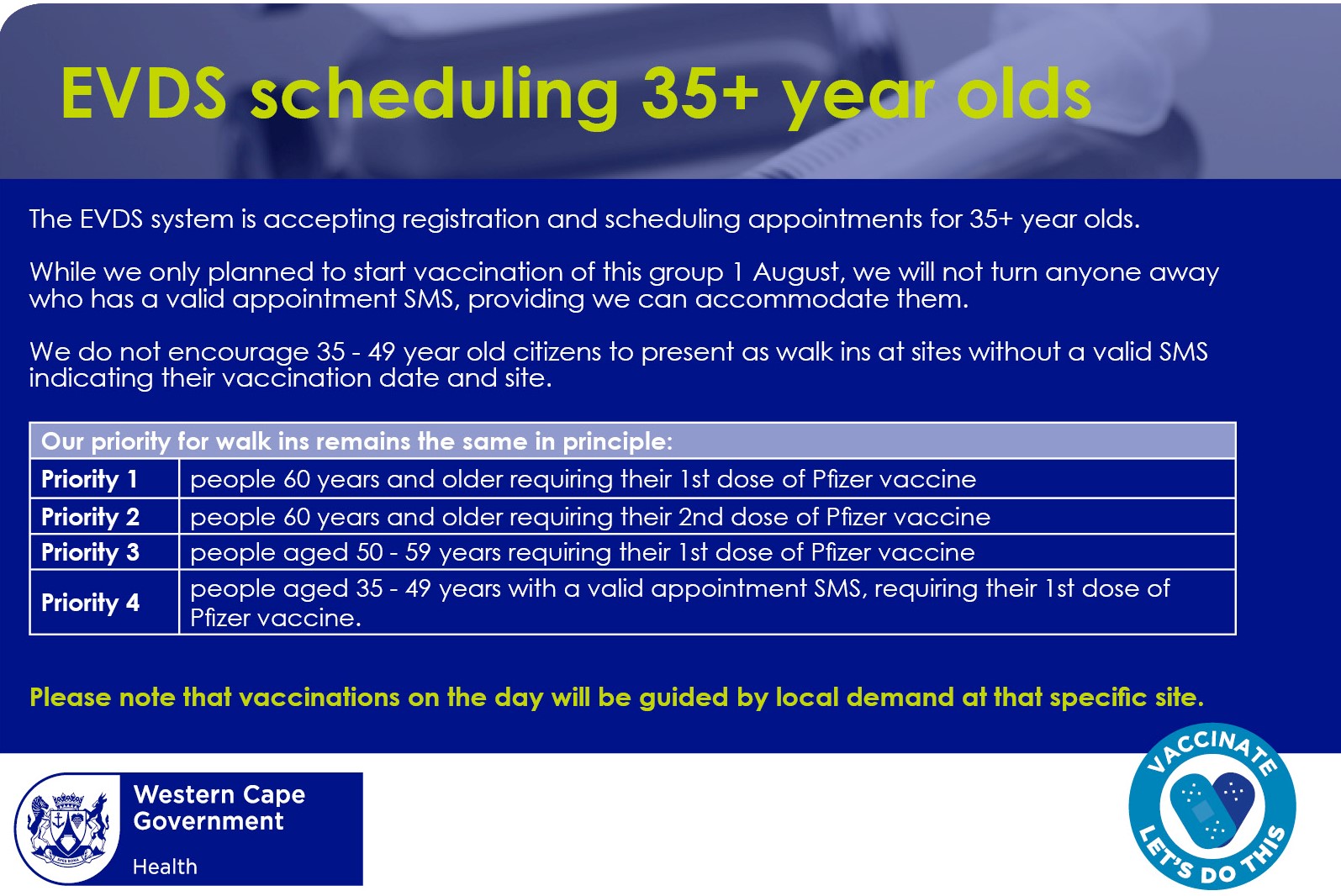 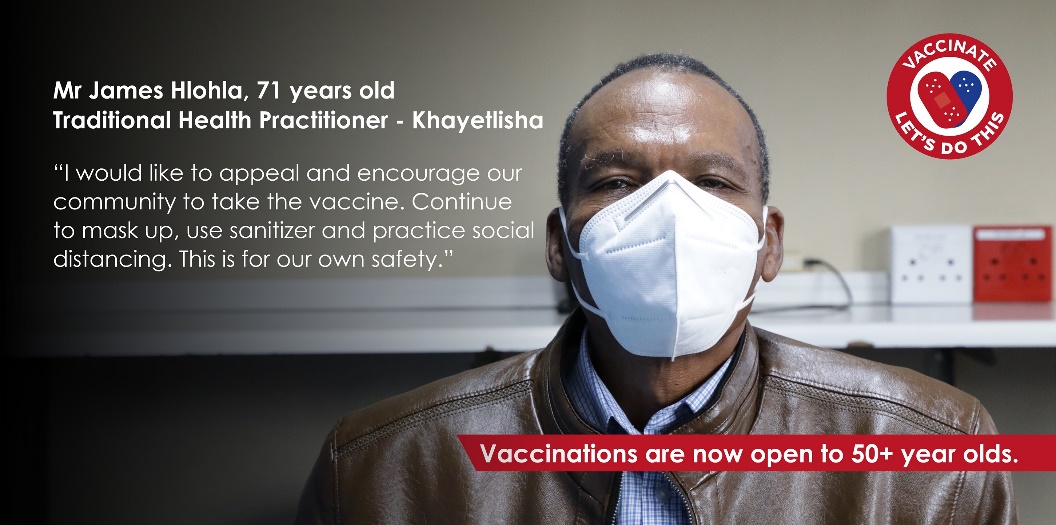 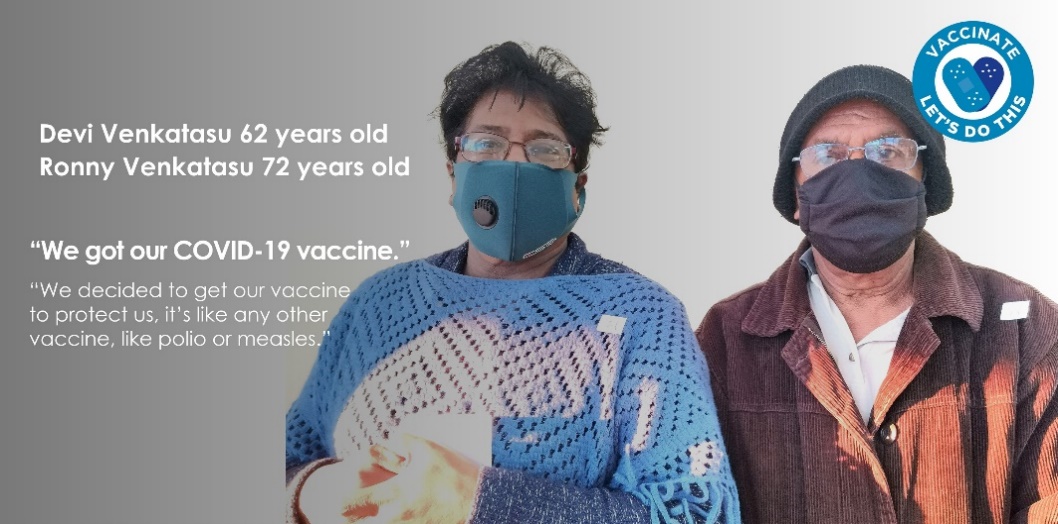 Go to Insert > Header & Footer > Enter presentation name into footer field
65
Stories about expanding access
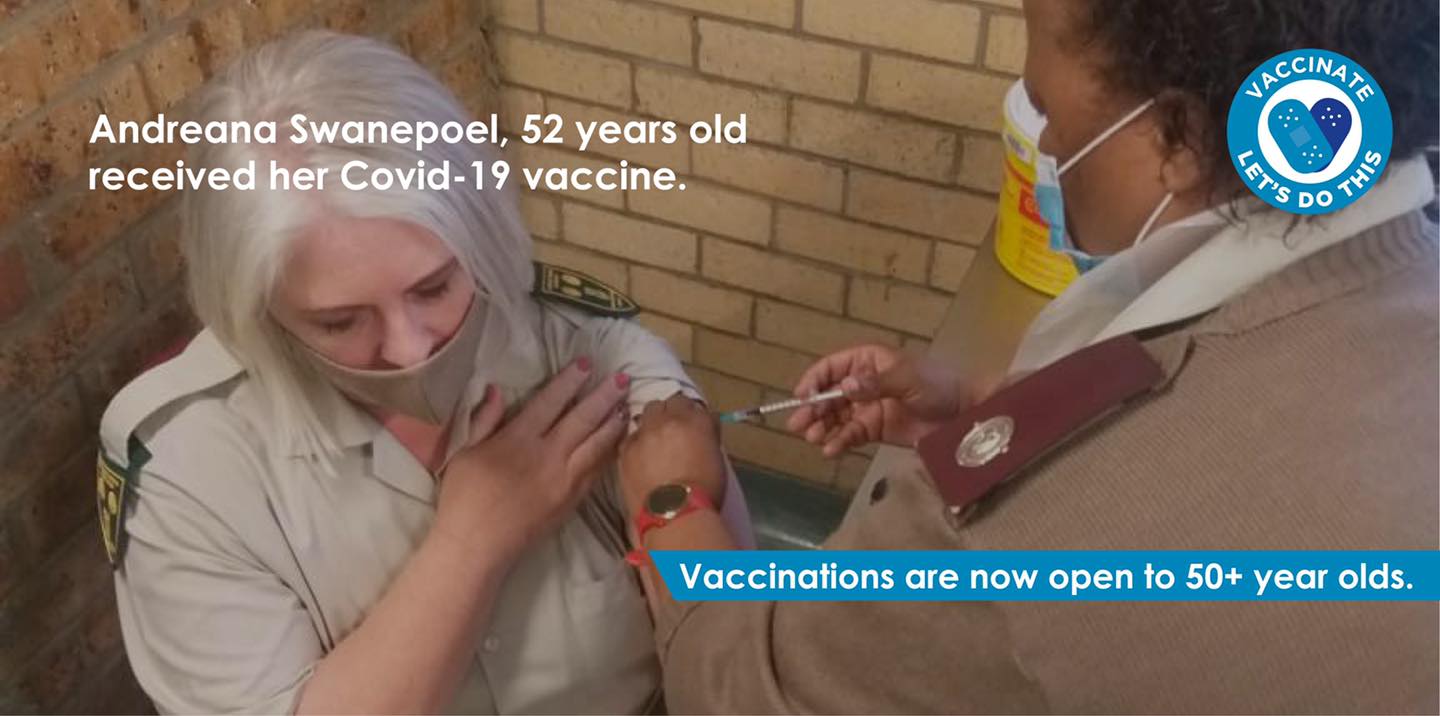 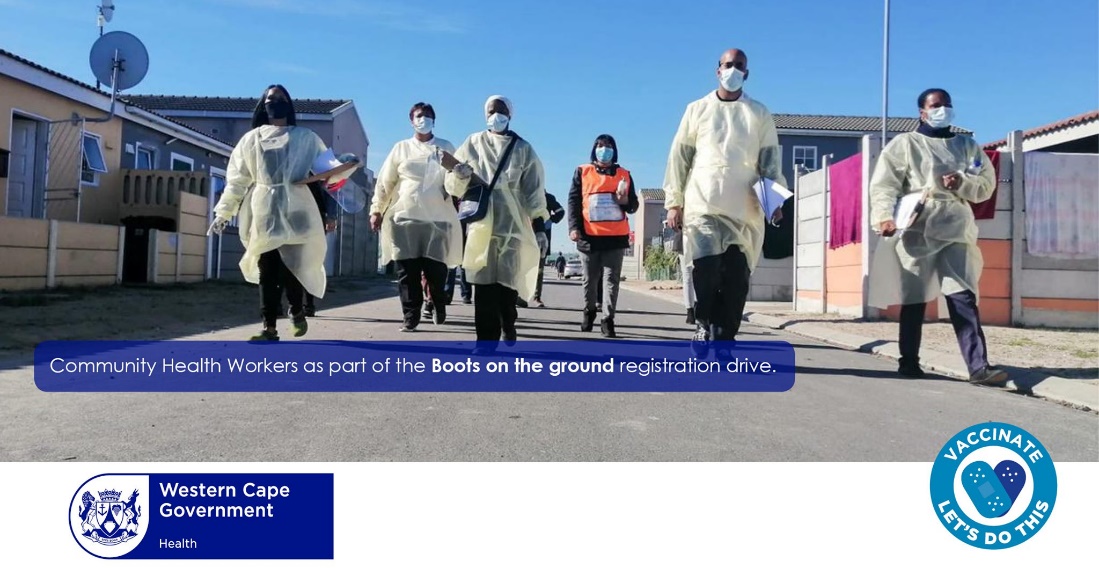 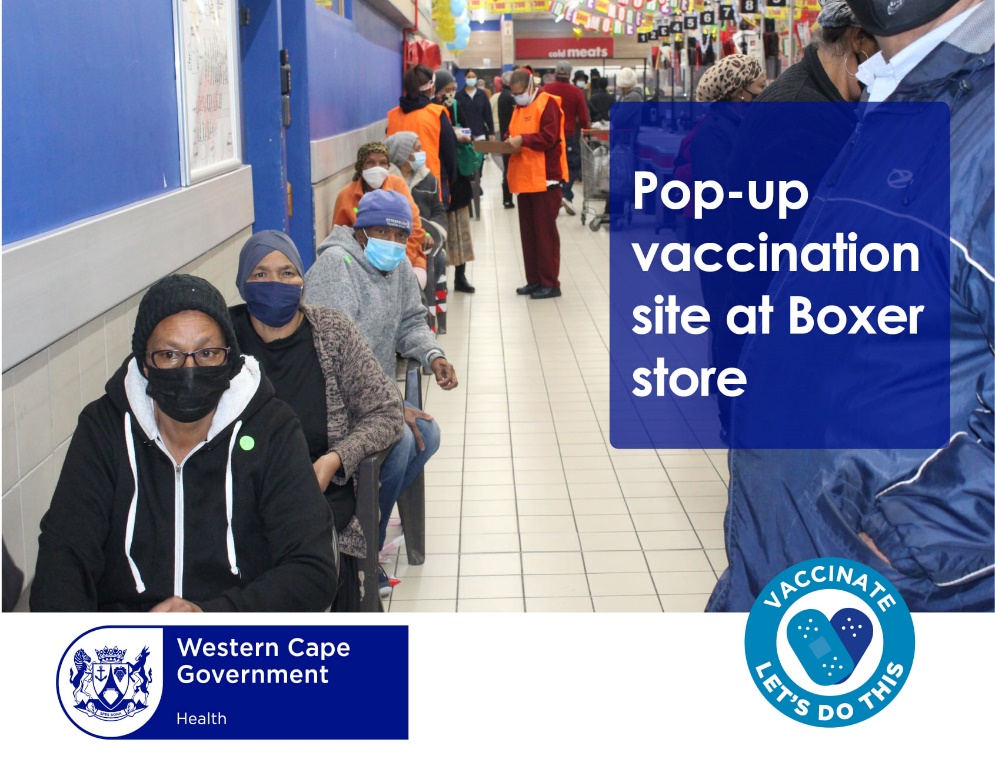 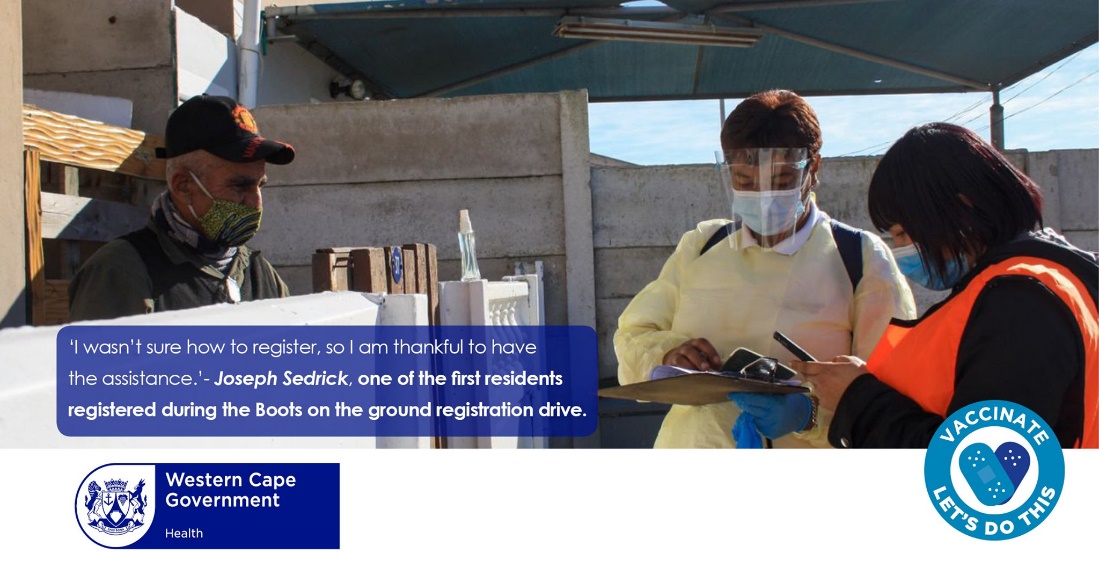 Go to Insert > Header & Footer > Enter presentation name into footer field
66
Keeping communities informed
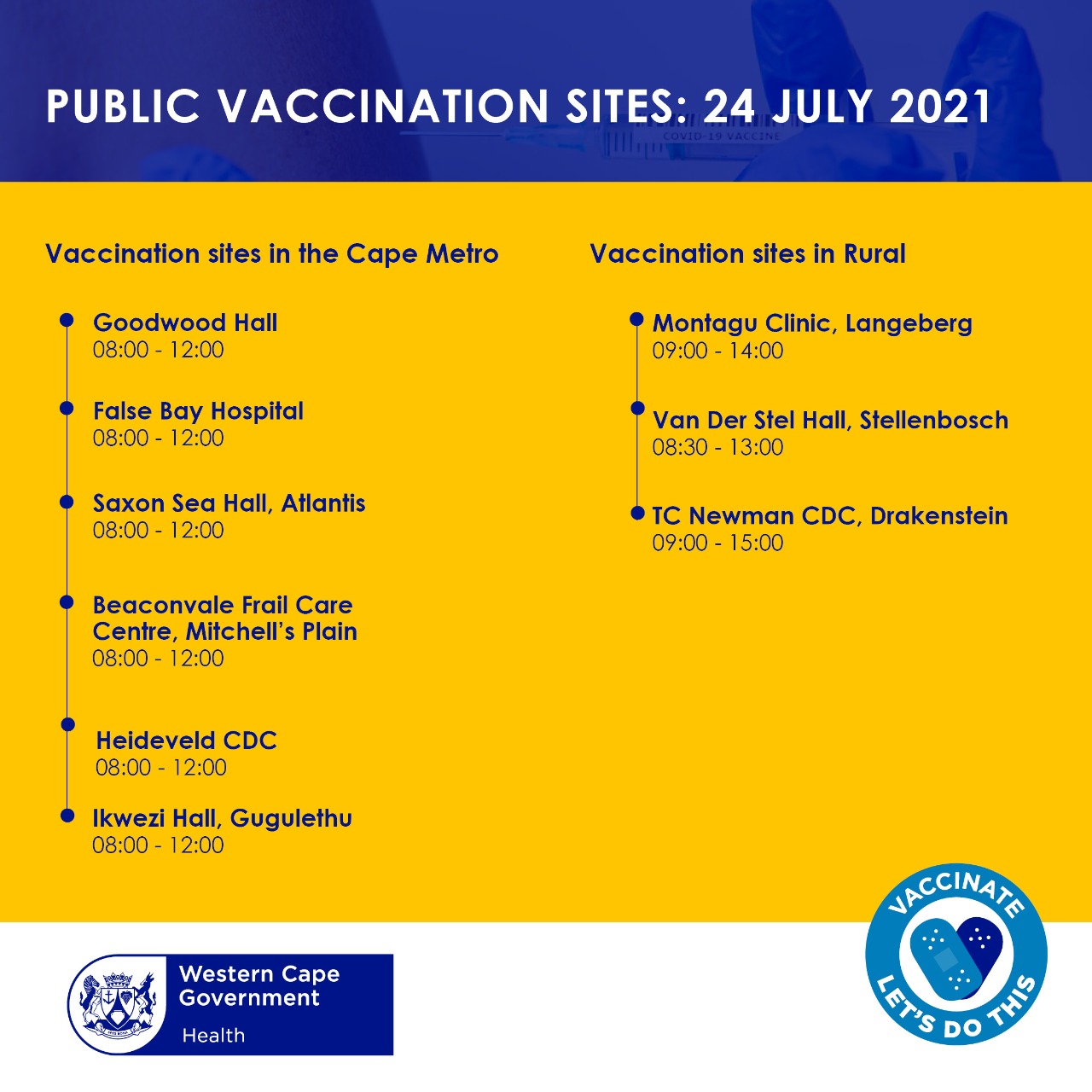 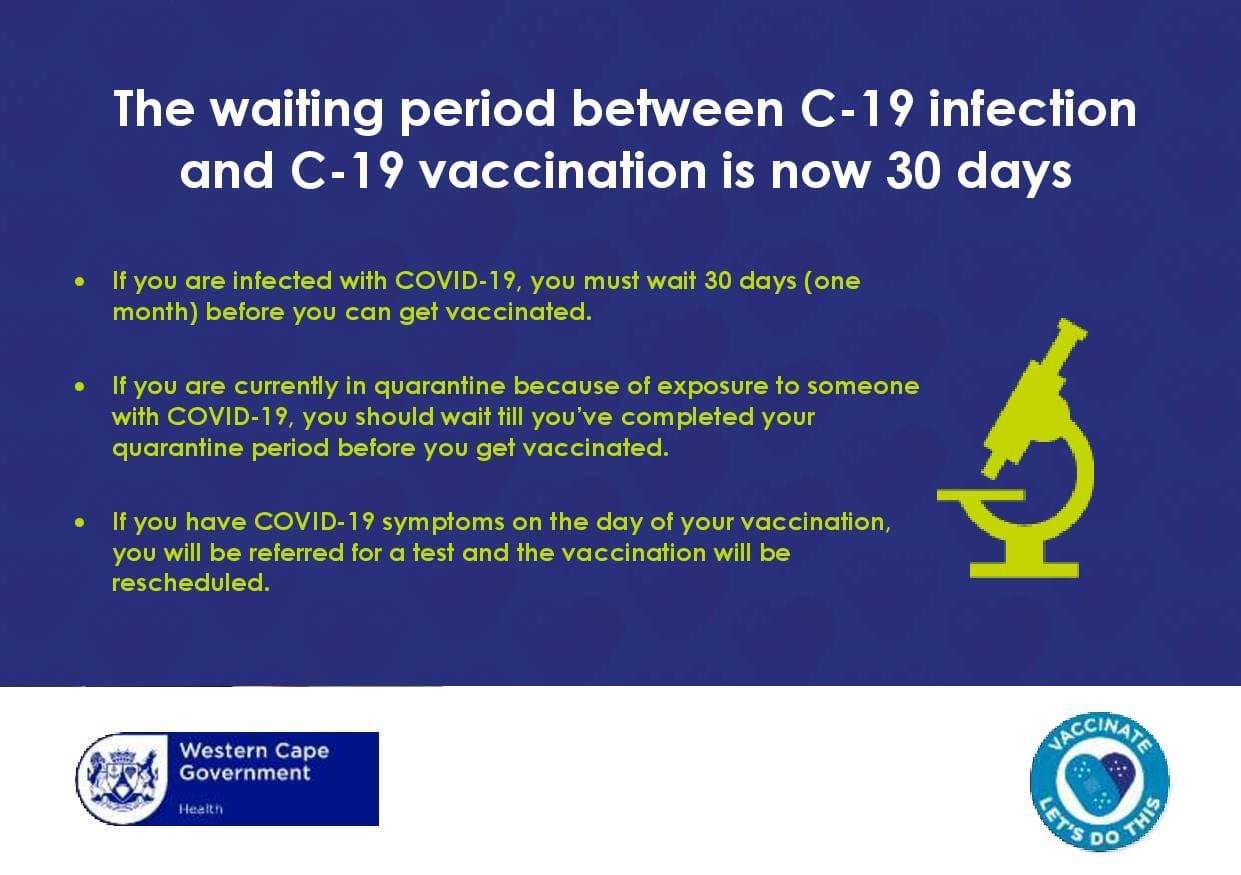 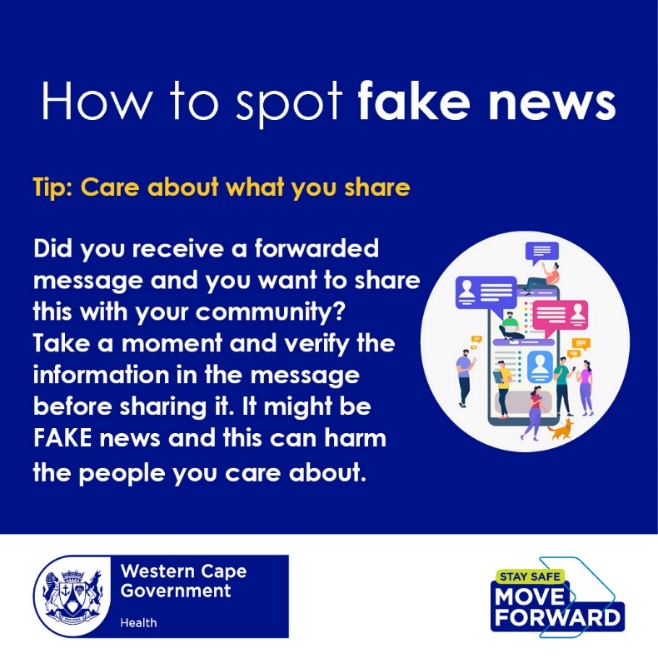 Go to Insert > Header & Footer > Enter presentation name into footer field
67
Message for 35yr to 49yr olds
The EVDS system is accepting registration of over 35 year old citizens from 15th July.
Vaccinations of this age band are being scheduled on EVDS.
Should over 35-year-olds present at sites with legitimate EVDS appointments – these appointments will be honoured. 
We discourage 35 – 49 year old citizens from presenting for walk ins at sites, but will accept, based on available capacity.
Our current priority for walk-ins remains the same :
Priority 1 - people >60 years requiring their 1st dose of Pfizer vaccine 
Priority 2 - people >60 years requiring their 2nd dose of Pfizer vaccine 
Priority 3 - people aged 50 -59 years requiring their 1st dose of Pfizer vaccine.
Priority 4 – people aged 35-49 years
Conclusions
Concluding remarks
We are experiencing a flattening of the 3rd wave, but urge everyone to adhere strictly to protective behaviours, as a key drive to contain it. We will monitor the 3rd wave over the coming weeks. 
We have revised our response for the 3rd wave, with clearly identified trigger points for an appropriate health platform and societal response.  
We continue to require a concerted whole of government and whole of society response to flatten the 3rd wave, to protect the health system.
We have scaled up our Phase 2 vaccination capacity to administer vaccines over the past 9 weeks, in a sequential manner in each geographic area. We have the capacity to scale up rapidly, as we receive more vaccines. 
We need to continue to mobilise and assist everyone >35 years to be registered on the EVDS for Phase 2, and to be vaccinated.
Thank you